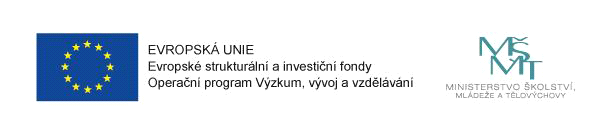 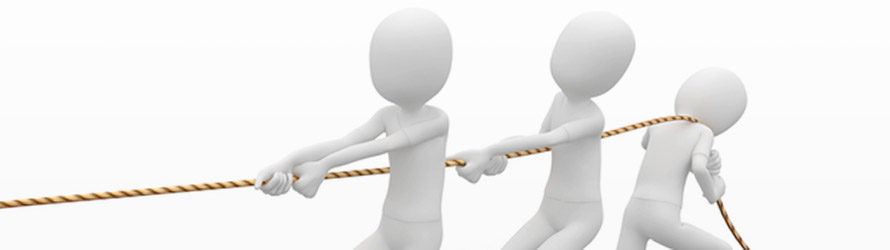 REALIZACE aktivit spolupráce pro školy v regionu ORP ByStřice POD HOSTÝNEM  realizace projektu „MAP II“  ČERVEN 2020
Projekt „Místní akční plán rozvoje vzdělávání na území ORP Bystřice pod Hostýnem II  r.č.: CZ.02.3.68/0.0/0.0/17_047/0009127 je realizovaný a financovaný s podporou ESF, 
Operačního programu výzkum, vývoj a vzdělávání a státního rozpočtu
Základní přehled aktivit spolupráce
Spolupráce škol v oblasti polytechnického vzdělávání s organizací MTU 
Spolupráce škol a knihoven v regionu v oblasti čtenářské gramotnosti a pregramotnosti  
Spolupráce škol v regionu se ZUŠ v oblasti čtenářské gramotnosti a pregramotnost a v oblasti polytechnického vzdělávání  
Mezigenerační potkávání a budování regionální identity na školách
Spolupráce škol a neformálních NNO -  klubů, prostřednictvím realizace akcí, podporujících spolupráci s rodiči a gramotnost dětí a žáků   
Exkurze dětí a žáků na pracoviště, do center, provozů a organizací, zabývajících se polytechnickým vzděláváním, řemesly, rozvojem manuální zručnosti, nebo péčí o krajinu a farmářstvím 
Spolupráce zástupců škol, ostatních vzdělávacích, sociálních nebo i zdravotních služeb (pediatři) a rodičů napříč územím při koordinaci konkrétních aktivit a řešení společných konkrétních situací u dětí, ohrožených sociálním nebo jiným znevýhodněním
Vzdělávání pracovníků ve vzdělávání, výměna zkušeností mezi zástupci škol a ostatními aktéry ve vzdělávání v rámci seminářů s prvky worshopu 
Exkurze dětí a žáků pro rozvoj čtenářské gramotnosti 
Kabinety ředitelů škol 
Dotační management
[Speaker Notes: MAS Podhostýnska, z.s. se stala v roce 2018 úspěšným příjemcem projektu financovaného z Operačního programu Výzkum, vývoj a vzdělávání. Projekt s názvem „Místní akční plán rozvoje vzdělávání na území ORP Bystřice pod Hostýnem" (dále MAPII) je podpořen 85 % z Evropského sociálního fondu a 15 % ze státního rozpočtu. Realizace projektu byla zahájena 1. července 2018 a ukončen bude 30. června 2022. Fyzickým výstupem MAPI je strategický dokument „Místní akční plán“, který je schvalován Řídícím výborem MAP. 

Aby mělo vytvoření strategického dokumentu MAP svůj význam, je nutné definované projekty postupně s ohledem na dostupnost finančních zdrojů realizovat a také zajistit průběžnou aktualizaci dokumentu a tvorbu akčních plánů na další období. 

Od září 2018 tak probíhá na území ORP Bystřice pod Hostýnem realizace konkrétních aktivit spolupráce základních a mateřských škol, knihoven, ZUŠ a neformálních organizací. 

Součástí projektu je také dotační poradenství pro zapojené školy, zajištění profesního rozvoje pracovníků zapojených škol v oblasti čtenářské a matematické gramotnosti a polytechnického vzdělávání, vzdělávací akce na témata inkluze, pravidelná aktualizace dokumentu MAP, tvorba akčních ročních plánů, přenos informací o potřebách z území směrem k MŠMT pro konkrétní nastavení dotačních výzev (šablony a jiné), spolupráce s MŠMT ČR, s NIDV (Národní institut dalšího vzdělávání) Zlín, se zástupci KAP ZK (Krajský akční plán Zlínského kraje) apod.

Informace o projektu jsou k dispozici na webových stránkách: 
https://www.mas-podhostynska.cz/

Dále jsou informace zveřejnovány na  facebookovém profilu s názvem:
Místní akční plán na území ORP Bystřice pod Hostýnem II]
1) Spolupráce škol v oblasti polytechnického vzdělávání s organizací MALÁ TECHNICKÁ UNIVERZITA
AKTIVITA JE V REALIZACI  
Popis aktivity:  V rámci podpory rozvoje polytechnického vzdělávání probíhají ve školách tzv. Projektové dny a to prostřednictvím spolupráce s Malou technickou univerzitou. Hlavním cílem je přiblížit dětem a žákům interaktivně a prakticky fungování některých profesí a technických jevů. Dílčími cíly je co nejdříve a na základě přirozené hravosti a poznání světa kolem sebe, vzbudit zájem dětí a žáků a také pedagogických pracovníků o technické obory. Prostřednictvím tohoto programu je pěstován v dětech vztah k reálnému světu a přispívá k rozvoji technického vzdělávání již u předškolních dětí. Lekce jsou připraveny nejen s pedagogy a psychologem, ale také s architektem či projektanty.
Děti a žáci se tak stávají přímými účastníky lekcí typu: “Malý plynárník“, „Malý projektant“, „Malý stavitel“ atd…Projekt vznikl na základě laviny otázek dětí. Např.: „Jak postavit dům?“, Proč nespadne most?“, „Jak vztyčit vysokou věž?“, „Kam teče voda..“ 
Doposud proběhlo  regionu 40 lekcí. 
  Kontakt na zodpovědnou osobu pro další informace:  
Bc. Petra Valčuhová
telefon: +420 733 465 831
email: petravalcuhova@email.cz
[Speaker Notes: První aktivitou spolupráce je „Spolupráce škol v oblasti polytechnického vzdělávání“ – ve školách probíhají tzv.  Projektové dny, a to prostřednictvím spolupráce s Malou technickou univerzitou. Hlavním cílem je přiblížit dětem a žákům interaktivně a prakticky fungování některých profesí a technických jevů. 
Lekce jsou připraveny nejen s pedagogy a psychologem, ale také s architektem či projektanty. Děti a žáci jsou přímými účastníky lekcí typu: “Malý plynárník“, „Malý projektant“, „Malý stavitel“ atd…Projekt vznikl na základě laviny otázek dětí. Např.: „Jak postavit dům?“, Proč nespadne most?“, „Jak vztyčit vysokou věž?“, „Kam teče voda, když …?“ Po každém setkání děti a žáci dostanou diplom. V případě zvládnutí Malé technické univerzity čeká děti při posledním setkání udělení titulu MISTR STAVITEL. Malá technická univerzita není žádným způsobem provázána s firmami, je nezávislá, má akreditaci MŠMT a vlastní pečeťˇ kvality. Školám jsou dále z prostředků projektu pořizovány stavebnice „Duplo lego“. 

Doposud proběhlo cca 40 lekcí v těchto termínech: 
Dne 13.11.2018 proběhla vzdělávací lekce pod názvem, Hrajeme si na stavitele mostů“ v MŠ Podhradní Lhota, MŠ Sokolská Bystřice p. Host. a MŠ Rychlov.
Hrajeme si na stavitele města“ proběhla dne 19.3. 2019 v MŠ Sokolská Bystřice p. Host. a MŠ Podhradní Lhota.
Lekce, Hrajeme si na stavitele mostů“ proběhla dále dne 21.3. 2019 v MŠ Loukov a ZŠ Loukov, dne 26.3. 2019 v MŠ Bělidla Bystřice p. Host. a MŠ Palackého Bystřice p. Host, dne 2.4. 2019 v MŠ Chvalčov a ZŠ Chvalčov, dne 9.4. 2019 v MŠ Slavkov p. Host. a ZŠ Slavkov p. Host, dne 11.4. 2019 v MŠ Osíčko a ZŠ Rajnochovice, dne 16.4. 2019 v MŠ Vítonice a ZŠ Vítonice, dne 23.4. 2019 v prvních třídách ZŠ T.G.M. Bystřice p. Host., dne 30.4. 2019 v MŠ Radost Bystřice p. Host., dne 7.5. 2019 v MŠ Rusava.
Lekce, Hrajeme si na stavitele města“ proběhla dále dne 2.5. 2019 ve druhých třídách ZŠ T.G.M. 
Bystřice p. Host., dne 7.5.2019 v ZŠ Rusava, dne 9.5.2019 v MŠ Rychlov a MŠ Bělidla Bystřice p. Host. 
14.10.2019 proběhla MTU  STAVITELÉ VĚŠÍ 1 třídy ZŠ TGM (2 lekce)
15.10.2019 další 2 lekce HRAJEME SI NA STAVITELE MĚSTA  (ZŠ TGM)
26.10.2019 2 lekce MŠ BĚLIDAL, MŠ PALACKÉHO  HRAJEME SI NA STAVITELE MĚSTA  
8.11.2019 2 lekce MŠ SLAVKOV A ZŠ SLAVKOV.(1-3 TŘÍDA)
14.11.2019 proběhne Hrajeme si na architekty ZŠ Bratrství  1 třídy  
15.1.2019 HRAJEME SI NA STAVITELE MĚSTA  ZŠ Bratrství 2 třídy
18.11.2019 STAVITELÉ VĚŠÍ MŠ RYCHLOV  A MŠ SOKOLSKÁ
20.11.2019  STAVITELÉ VĚŠÍ MŠ Podhradní Lhota A MŠ Osíčko 
10.2.2020 - MŠ Bělidla Bystřice pod Hostýnem, lekce ,,Stavitel věží"
11.2.2020 ze ZŠ TGM (3.tídy) - lekce ,,Malý architekt„
10.2.2020 MŠ Palackého Bystřice p. Host. lekce ,,Stavitel věží"
14.2.2020 - lekce MŠ Loukov ,Stavitel města„
4.2.2020 ze ZŠ Loukov (1.-3.třída) - lekce ,,Stavitel města]
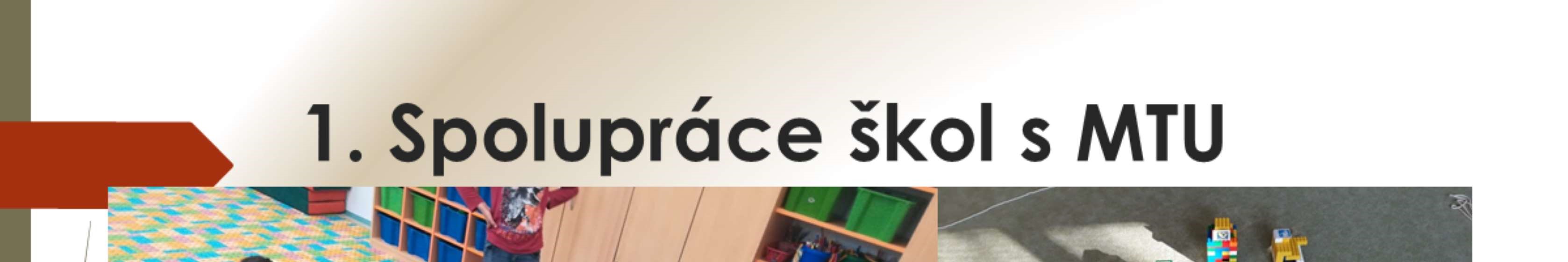 A) Spolupráce škol v oblasti polytechnického vzdělávání s organizací MALÁ TECHNICKÁ UNIVERZITA
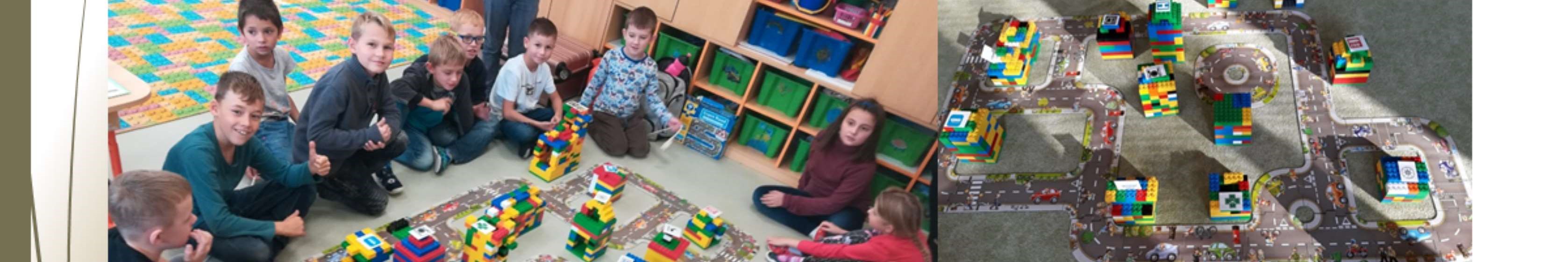 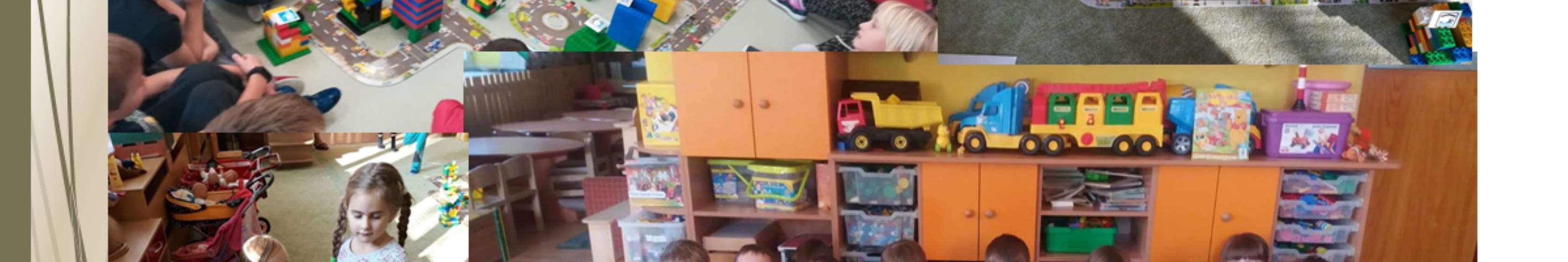 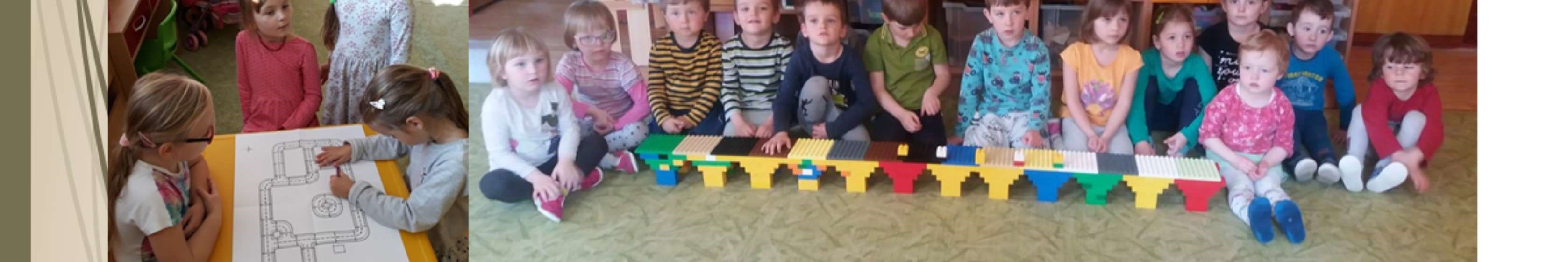 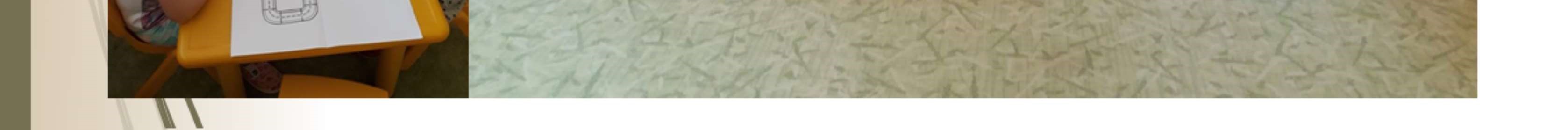 [Speaker Notes: Fotografie k první aktivitě spolupráce.]
2) Spolupráce škol a knihoven v regionu v oblasti čtenářské gramotnosti a pregramotnosti
AKTIVITA JE V REALIZACI  
Popis aktivity:  Jedná se o spolupráci škol,  knihoven a rodičů dětí a žáků. Knihovny v regionu uspořádají pro zapojené školy s možností účasti rodičů dětí a žáků různé tematické workshopy, autorská čtení, besedy a další podobné akce s cílem rozvoje čtenářské gramotnosti a pregramotnosti.  Na tyto akce jsou s cílem předání dobré praxe také pozváni ostatní zástupci knihoven z regionu ORP Bystřice pod Hostýnem.  
Doposud proběhlo v regionu 12 akcí.

Kontakt na zodpovědnou osobu pro další informace:  
Bc. Erika Mašlaňová 
telefon: +420 721 423 606
email: erikamaslanova@email.cz
[Speaker Notes: Druhou aktivitou spolupráce je „Spolupráce škol a knihoven v regionu v oblasti čtenářské gramotnosti“.
Do této aktivity se aktivně se zapojuje Městská knihovna Bystřice pod Hostýnem, Knihovna Loukov a Knihovna Rajnochovice. 
Knihovny pořádají pro zapojené školy např. autorská čtení, besedy a další podobné akce s cílem rozvoje čtenářské gramotnosti a pregramotnosti.  Na tyto akce jsou s cílem předání dobré praxe také pozváni ostatní zástupci knihoven z regionu ORP Bystřice pod Hostýnem. Školám je dále z prostředků projektu pořizováno související materiální vybavení. 
 
Doposud proběhlo 12 akcí v těchto termínech: 
15.11. 2018 proběhla první implementační aktivita v knihovně Bystřice pod Hostýnem – téma „Pasování na čtenářské učněʹʹ 
23.11. 2018 proběhla implementační aktivita v knihovně Loukov s názvem, Tvořivá dílničkaʹʹ, 
6.12. 2018 následovala další aktivita spolupráce, tentokrát v knihovně v Rajnochovicích,
8.3. 2019 proběhla akce v knihovně v Loukově pod názvem, Velikonoční tvořeníʹʹ,  
29.-30.3. 2019 se pro spolupráci nadchla knihovna v Bystřici pod Hostýnem a zorganizovala další implementační aktivitu pod názvem, Noc s Andersenemʹʹ, 
2.5. 2019 následovala další aktivita spolupráce knihovny v Rajnochovicích, která se nesla v duchu, jak už název aktivity napovídá – Vyhlášení největšího čtenáře za rok 2018ʹʹ, 
20.6. 2019 proběhla implementační aktivita v knihovně v Loukově pod názvem: Putování knih napříč regionemʹʹ s tvořivou dílničkou, kde si děti mohly vyrobit např. záložku do knihy,  
5.9.2019 proběhla akce v knihovně Rajnochovice, 
31.10.2019 proběhlo autorské čtení pana Opatřila Kapřík Metlík v MK Bystřice p. Hostýnem,       
18.10.2019 proběhla v knihovně Loukov podzimní tvořivá dílnička,
7.11.2019 proběhla v knihovně Rajnochovice akce „Pojď si s námi hrát“]
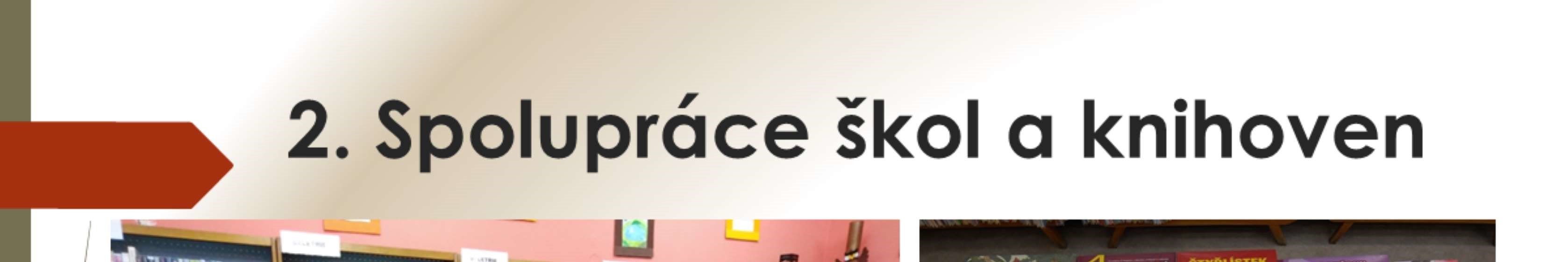 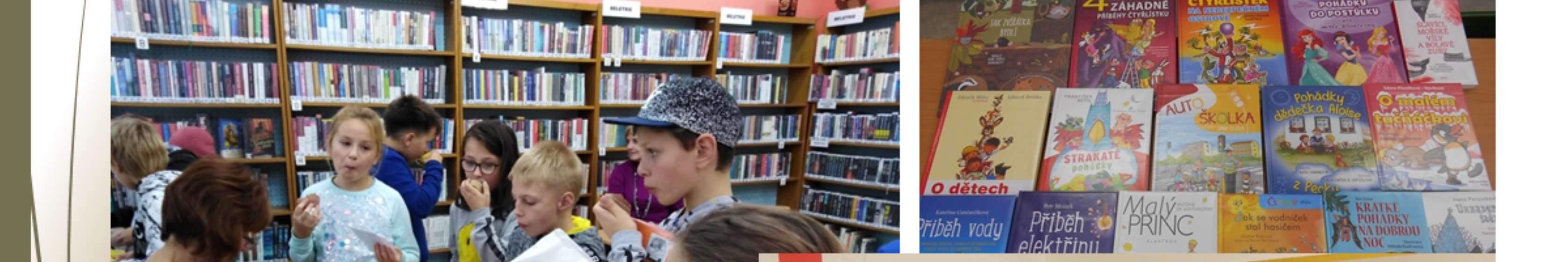 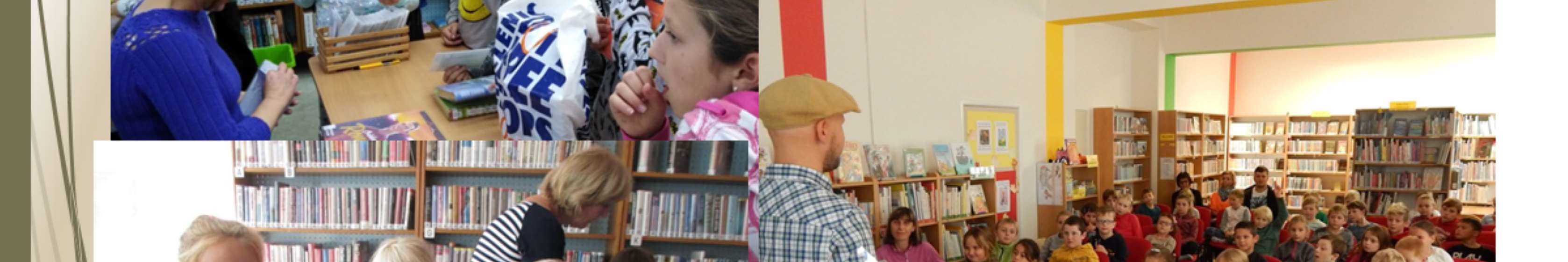 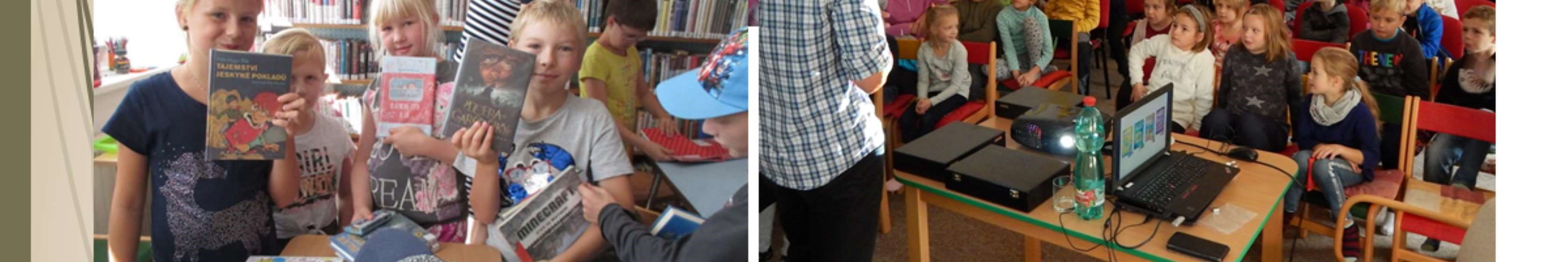 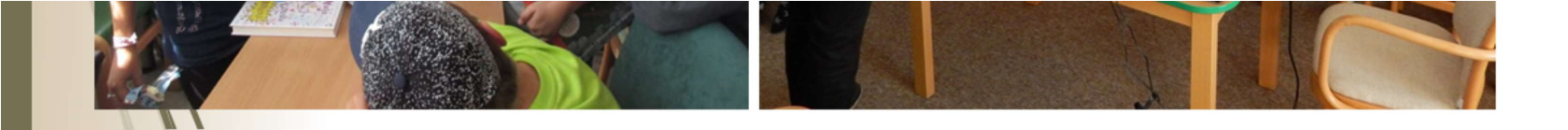 [Speaker Notes: Fotografie k druhé aktivitě spolupráce.]
3) Spolupráce škol v regionu se ZUŠ  v oblasti čtenářské gramotnosti a pregramotnost a v oblasti polytechnického vzdělávání
AKTIVITA JE V REALIZACI
Popis aktivity:  Pod vedením pedagogů ze Základní umělecké školy Bystřice pod Hostýnem probíhají pro děti, žáky  a pedagogy škol zajímavé akce, které jsou zaměřeny na zlepšení vyjadřovacích schopností dětí ve verbální i nonverbální formě, na zvýšení čtenářské a matematické pre/gramotnosti žáků a na podporu polytechnického vzdělávání. Cílem je zvýšení zájmu o tvořivé činnosti dětí a podpora jejich manuální zručnosti. Úkoly jsou zadávány jednotlivcům, tak i skupinám, aby se děti učily samostatnosti, ale také kooperaci.  Akce jsou  určeny maximálně pro 15 dětí tak, aby byla zajištěna jejich efektivita. Na akci  se zároveň pedagogický pracovník naučí nové metody a techniky, které zařadí do běžného programu třídy, aby docházelo ke zlepšování vyjadřovacích schopností dětí.
Doposud proběhlo v ZUŠ  13 akcí.
Kontakt na zodpovědnou osobu pro další informace:  
Bc. Petra Valčuhová
telefon: +420 733 465 831
email: petravalcuhova@email.cz
[Speaker Notes: Třetí aktivitou spolupráce je „Spolupráce škol v regionu se ZUŠ v oblasti čtenářské gramotnosti a pregramotnosti a v oblasti polytechnického vzdělávání“.

Pod vedením pedagogů ze Základní umělecké školy Bystřice pod Hostýnem probíhá  blog pracovních workshopů (dílna) pro děti z MŠ a žáky 1. tříd ZŠ, a také pro přítomné pedagogy, zaměřený na zlepšení vyjadřovacích schopností dětí ve verbální i nonverbální formě, na zvýšení čtenářské a matematické pre/gramotnosti žáků a na podporu polytechnického vzdělávání. Cílem je zvýšení zájmu o tvořivé činnosti dětí a podpora jejich manuální zručnosti. Základní umělecké škole je dále z prostředků projektu pořizováno související materiální vybavení.  

Doposud proběhlo 13 akcí v těchto termínech: 
Dne 22. a 24.10. 2018 proběhl program pod názvem, Prší, prší“, kterého se zúčastnilo šest MŠ (MŠ Chvalčov, MŠ Sokolská Bystřice p. Host., MŠ Palackého Bystřice p. Host., MŠ Bělidla Bystřice p. Host., MŠ Rychlov a MŠ Radost Bystřice p. Host).

Dne 4.12., 5.12  a 11.12. 2018 proběhl program pod názvem, Čas Vánoc, čas pohádek“, kterého se zúčastnilo sedm MŠ (MŠ Palackého Bystřice p. Host., MŠ Bělidla Bystřice p. Host., MŠ Radost Bystřice p. Host., MŠ Sokolská Bystřice p. Host., MŠ Chvalčov, MŠ Rychlov a MŠ Slavkov p. 
Host), šest tříd ZŠ T.G.M. Bystřice p. Host a osm tříd ZŠ Bratrství Čechů a Slováků Bystřice p. Host. 

Dne 12.3 a 13.3. 2019 proběhl program pod názvem, Výtvarné a hudební hry inspirované obrázky Josefa Lady“, kterého se zúčastnilo šest MŠ (MŠ Sokolská Bystřice p. Host., MŠ Rychlov, MŠ Radost Bystřice p. Host., MŠ Chvalčov, MŠ Palackého Bystřice p. Host., MŠ Bělidla Bystřice p. Host..

Dne 14.5 a 15.5. 2019, kterého se zúčastnily dvě třídy ZŠ T.G.M. Bystřice p. Host. a osm MŠ (MŠ Osíčko, MŠ Podhradní Lhota, MŠ Slavkov p. Host., MŠ Palackého Bystřice p. Host, MŠ Radost Bystřice p. Host., MŠ Rychlov, MŠ Sokolská Bystřice p. Host. a MŠ Bělidla Bystřice p. Host.) 

Další akce proběhly dne  21.10.2019 a 22.10.2019 = na téma s podzimním větrem a dne 10.12 a 
11.12.2019 na vánoční téma ,,Cinknutí zvonečku"]
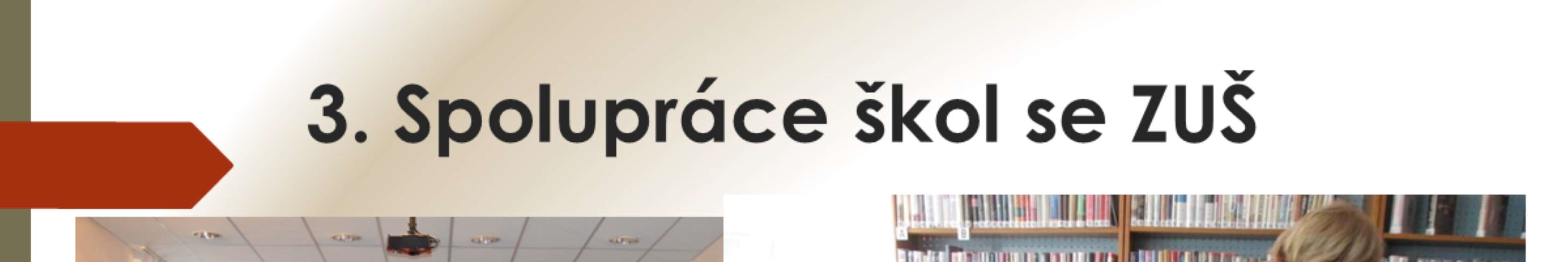 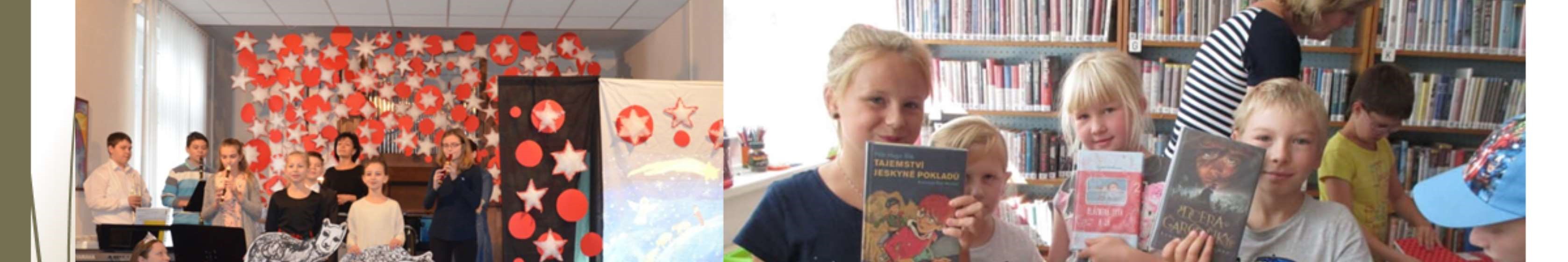 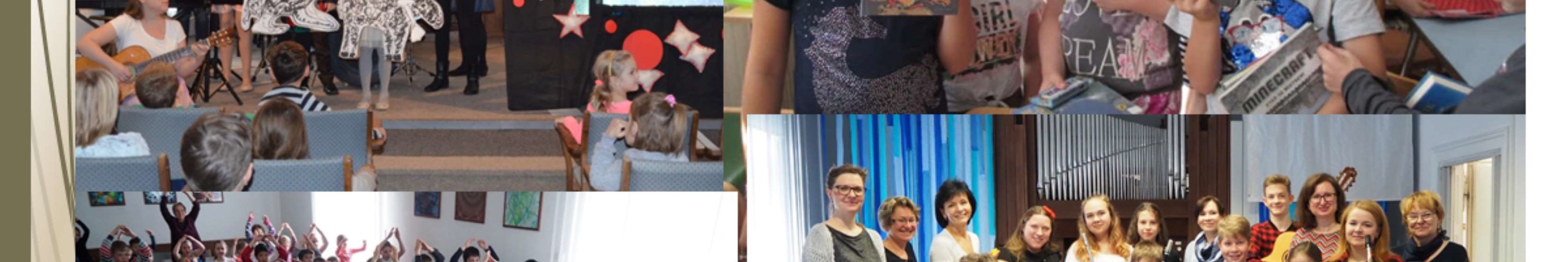 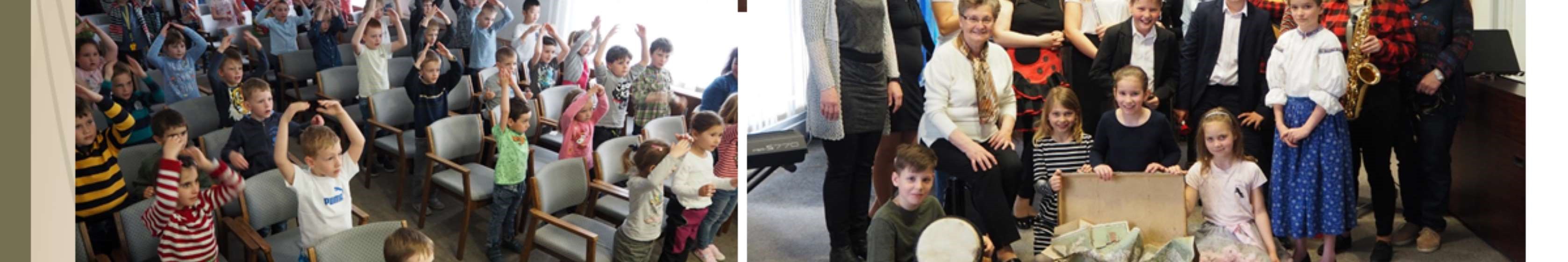 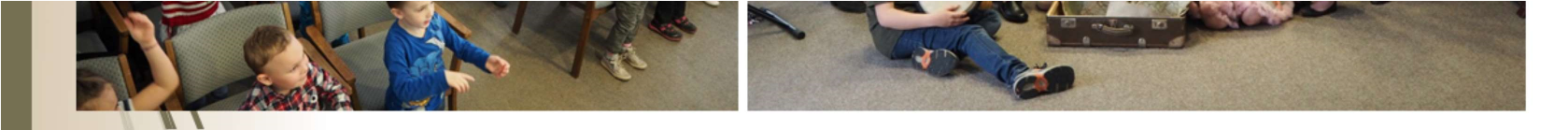 [Speaker Notes: Fotografie ke třetí aktivitě spolupráce.]
4) Mezigenerační potkávání a budování regionální identity na školách
AKTIVITA JE V REALIZACI
Popis aktivity:  Žáci se potkávají s pamětníky, dokumentují a zpracovávají jejich příběh vždy přímo v konkrétním místě. Příběhy pomohou pomoci školám a dětem – získat povědomí o nových trendech ve vzdělávání, prohloubit úctu k vašim starším spoluobčanům, - pomohou dětem smysluplněji trávit volný čas a přispějí k budování komunity. Životní příběhy a osudy pamětníků jsou poté ztvárněny např. prostřednictvím divadelních představení. Na divadelní (či jiná) představení budou mimo rodičů a rodinných příslušníků žáků pozváni i zástupci a žáci okolních škol.
Dále školy mají možnost budovat regionální identitu prostřednictvím jednotlivých námětových akcí .ve spolupráci např. s obcí apod.  
Doposud proběhly 2 projekty (půlroční projekt „Příběhy našich sousedů“ a námětový projekt „Sametový den“) 

Kontakt na zodpovědnou osobu pro další informace:  
Bc. Erika Mašlaňová 
telefon: +420 721 423 606
email: erikamaslanova@email.cz
[Speaker Notes: Čtvrtou aktivitou spolupráce je „Mezigenerační potkávání a budování regionální identity na školách“.
Do vzdělávacího projektu „Příběhy našich sousedů“ se zapojily dohromady 3 školy, a to ZŠ Bratrství Čechů a Slováků v Bystřici pod Hostýnem, ZUŠ v Bystřici pod Hostýnem a ZŠ v Rajnochovicích. Celkem bylo na školách vytvořeno 6 žákovských týmů. Na ZŠ v Rajnochovicích byly  sestaveny 2 žákovské týmy. Oba týmy si vybraly pamětníka na natočení a v týmech proběhl workshop Jak natočit pamětníka, aby si děti byli jistější při nahrávání. Žáci spolupracovali s pedagogem školy, který vedl oba žákovské týmy.
Na ZŠ Bratrství Čechů a Slováků byly sestaveny 3 žákovské týmy pod vedením tří pedagogů. I zde proběhl workshop Jak natočit pamětníka.  Týmy svého pamětníka vyzpovídaly a natočily .
ZUŠ Bystřice pod Hostýnem vytvořila 1 soutěžní tým žáků pod vedením jednoho pedagoga. I zde proběhl workshop Jak natočit pamětníka. 
Dne 6.6.2019 proběhlo v Bystřici pod Hostýnem slavnostní prezentace a vyhodnocení akce. 

Další akce  s názvem „Sametový den v Rajnochovicích" proběhla dne 15.11.2019.
Akce měla žákům a občanům připomenout listopadové události roku 1989 a také Mezinárodní den studentstva. Patronát nad akcí převzala senátorka horní komory Parlamentu České republiky Mgr. Šárka Jelínková a zdravice pronesli starostové Ing. Antonín Zlámal za projekt Místní akční plán ORP Bystřice pod Hostýnem II. a paní Jaroslava Jurčová- starostka obce Rajnochovice.
Základní škola Rajnochovice dala prostor soutěži „Známe Česko?“, kde se utkaly ve vědomostně zábavné soutěži čtyři týmy nadšených soutěžících. Zpestřením celé akce bylo i družstvo složené ze starostů a ředitelů. Základní myšlenkou byla zábava, ale hravou formou žáci prezentovali i zajímavé postřehy a vědomosti o naší vlasti. 
První místo si za velkého potlesku odnesla ZŠ Rajnochovice, kde bylo patrné, že panu učiteli Vladimíru Švarcovi, který vše s žáky secvičil, roste v jejich očích solidní kult osobnosti.
Den boje za svobodu a demokracii byl toho dne v Rajnochovicích oslaven radostně a na závěr zazněla i Česká hymna.]
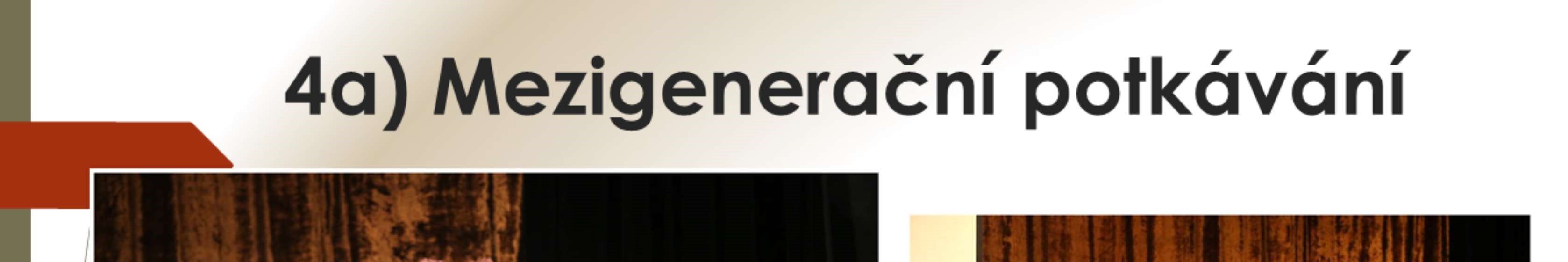 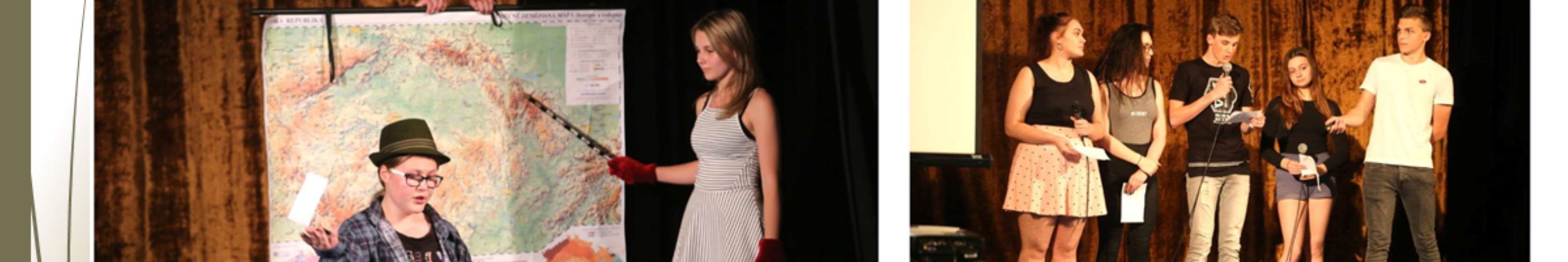 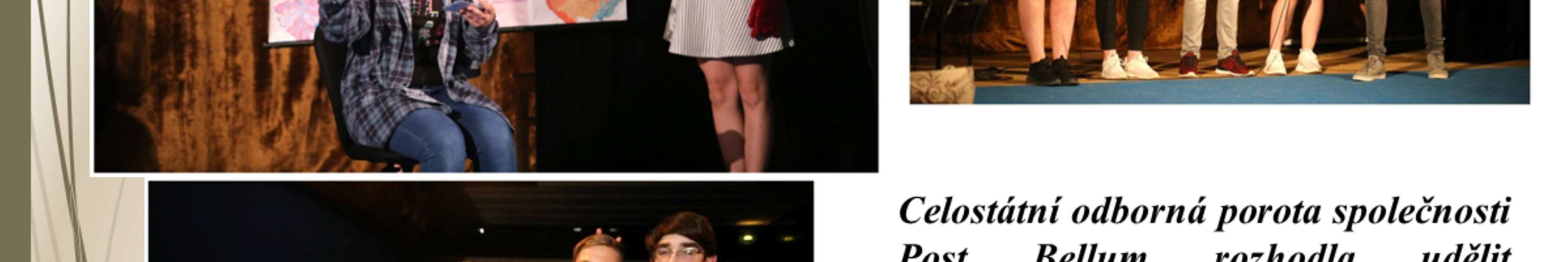 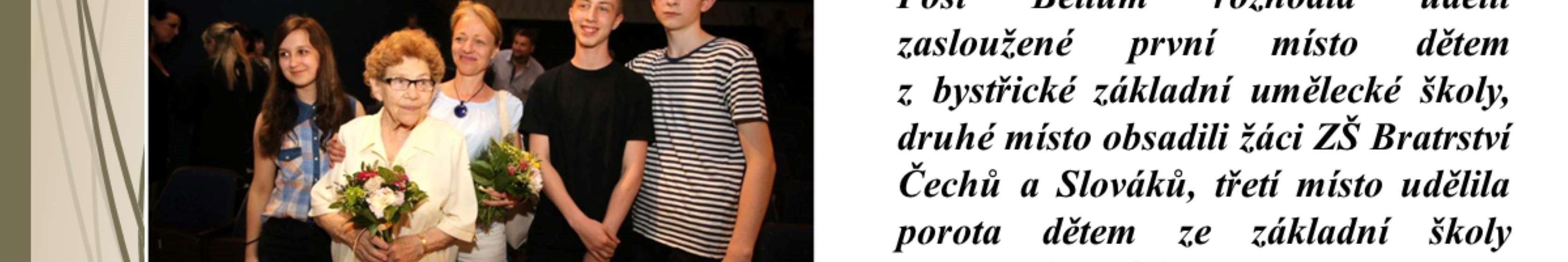 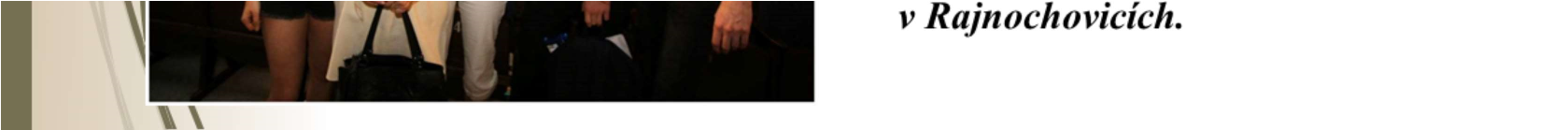 [Speaker Notes: Fotografie ke čtvrté aktivitě spolupráce „Mezigenerační potkávání a budování regionální identity na školách“.]
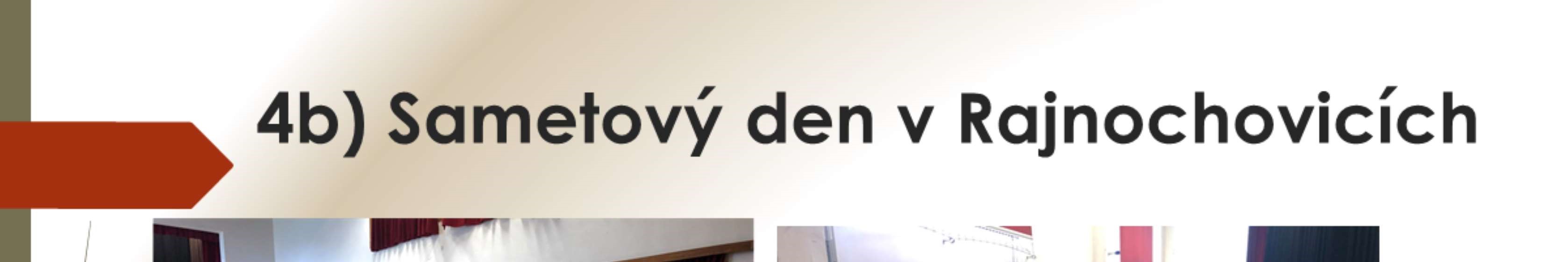 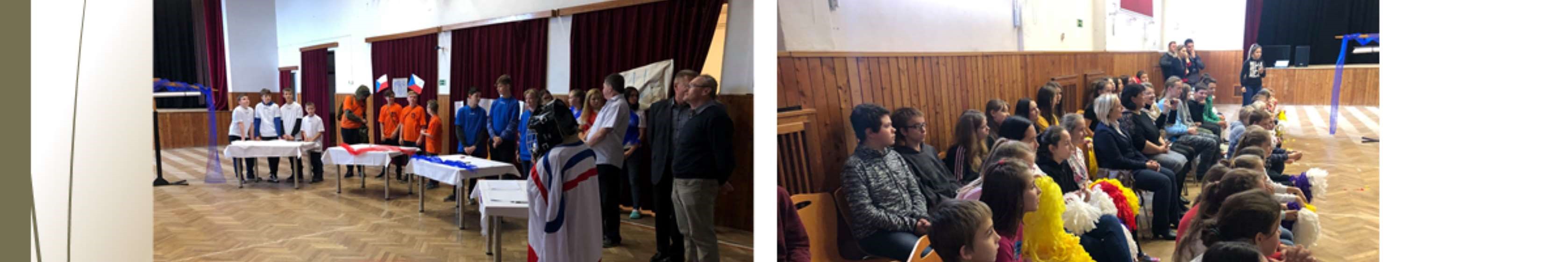 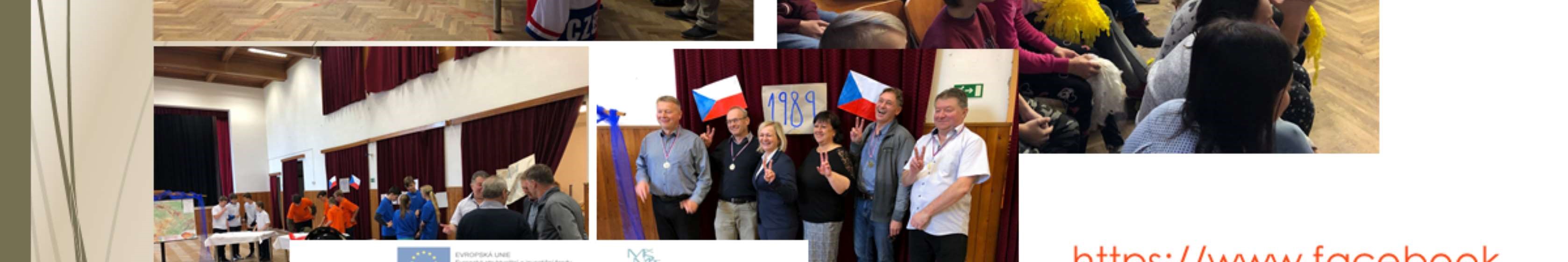 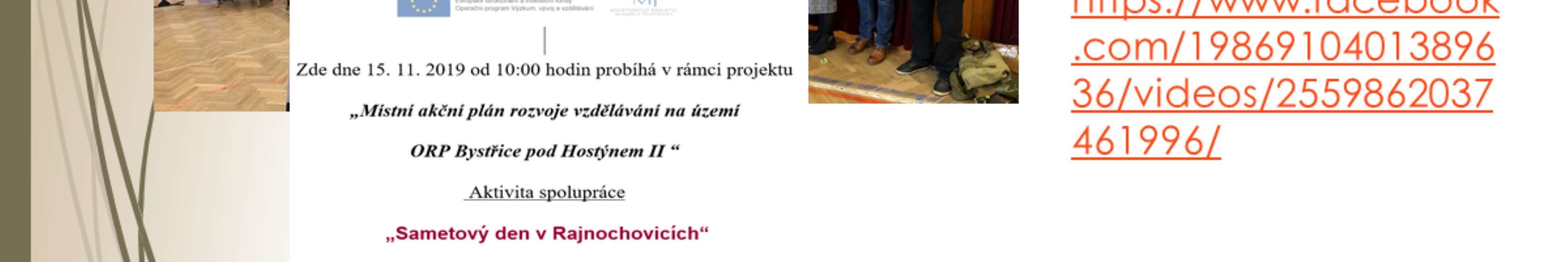 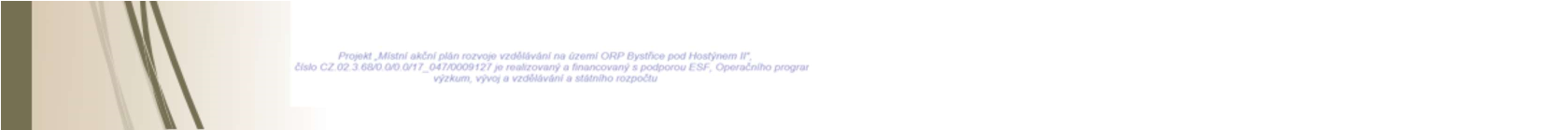 [Speaker Notes: Fotografie ke čtvrté aktivitě spolupráce „Sametový den v Rajnochovicích“.]
5) Spolupráce škol a neformálních NNO – klubů, prostřednictvím realizace akcí, podporujících spolupráci s rodiči a gramotnost dětí a žáků
AKTIVITA JE  V REALIZACI  
Popis aktivity:  Jedná se o realizaci jednodenních akcí, které organizuje do projektu zapojená NNO a které jsou  zaměřeny např. na rozvoj matematické a čtenářské gramotnosti, na polytechnické vzdělávání, na řemesla, na rozvoj manuální zručnosti, nebo na péči o krajinu a farmářství. 
Je navázána spolupráce s organizacemi jako jsou SOS Kajuta,  Okrašlovací a zábavní spolek, z. s. a ONENESS o.p.s Rusava. 
Doposud proběhly 4 akce. 
 Kontakt na zodpovědnou osobu pro další informace:  
Bc. Erika Mašlaňová 
telefon: +420 721 423 606
email: erikamaslanova@email.cz
[Speaker Notes: Pátou aktivitou spolupráce je „Spolupráce škol a neformálních NNO“. 
Jedná se o realizaci jednodenních akcí, které organizuje NNO a které jsou zaměřeny např. na rozvoj matematické a čtenářské gramotnosti, na polytechnické vzdělávání, na řemesla, na rozvoj manuální zručnosti, nebo na péči o krajinu a farmářství. Dále jsou jednodenní akce zaměřeny na zefektivnění spolupráce s rodiči dětí a žáků apod.

Doposud proběhly 4 akce v těchto termínech: 

První akce s názvem „ Zábavné odpoledne s Kajutouʹʹ proběhla dne 21.5. 2019. Na tuto aktivitu pozval pan vedoucí (nízkoprahového centra pro děti a mládež v Bystřici pod Hostýnem SOS Kajuta) více základních škol společně s dětmi navštěvující klub Kajuta. Došlo tak ke zdárné spolupráci mezi pozvanými školami a dětmi z NNO při plnění různých úkolů zaměřených na široký okruh nejen z oblasti matematiky, ale také z oblasti přírodovědy. Děti plnění úkolů natolik zaujalo a zaměstnalo, že je děti vnímaly velmi pozitivně a zábavné odpoledne si užily. 

Druhá akce proběhla dne 20.11.2019 s názvem „Zábavné odpoledne v Kajutě“, proběhly opět zajímavé hry a soutěže na podporu gramotnosti.  

Na počátku roku 2020 byla zahájena spolupráce s organizací „Okrašlovací a zábavní spolek, z. s.“, která od roku 2020 realizuje ve školách animační program: „Život ve tmě”. První akce již proběhly v Základní a mateřské škole Vítonice a v ZŠ a MŠ Slavkov pod Hostýnem.   

Aktuálně byla navázána spolupráce s organizací ONENESS o.p.s Rusava, která dne 23.6.2020 zorganizuje vzdělávací akci zaměřenou na péči o krajinu.]
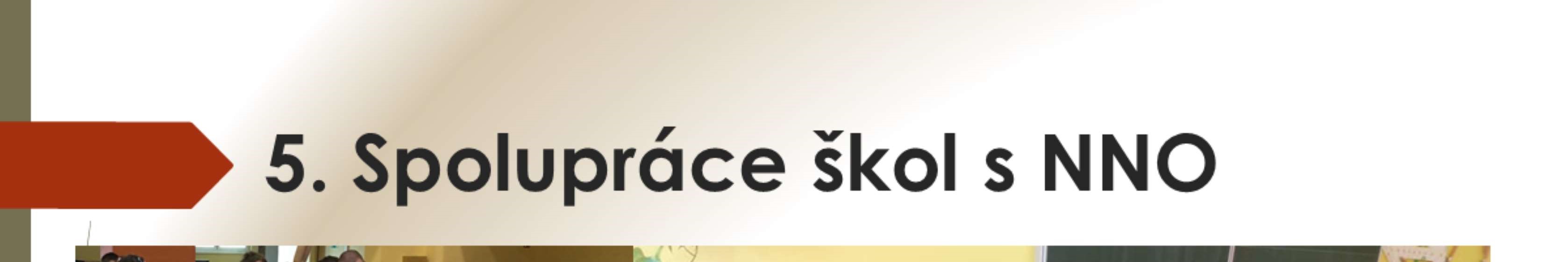 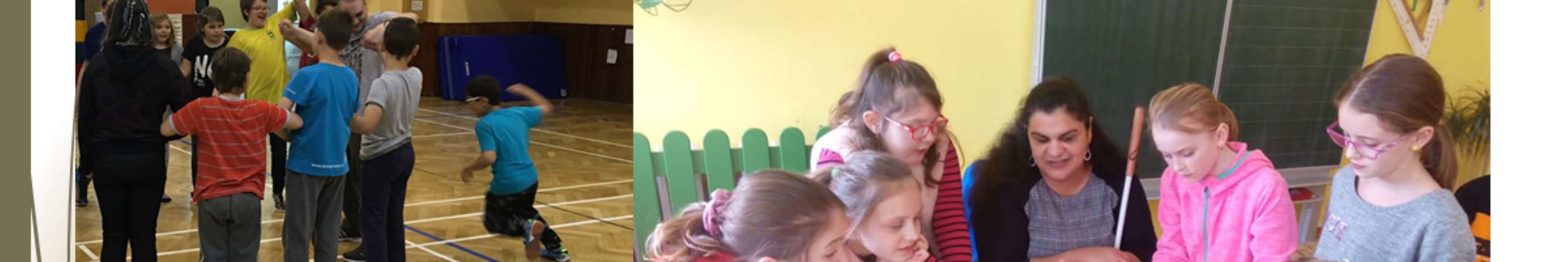 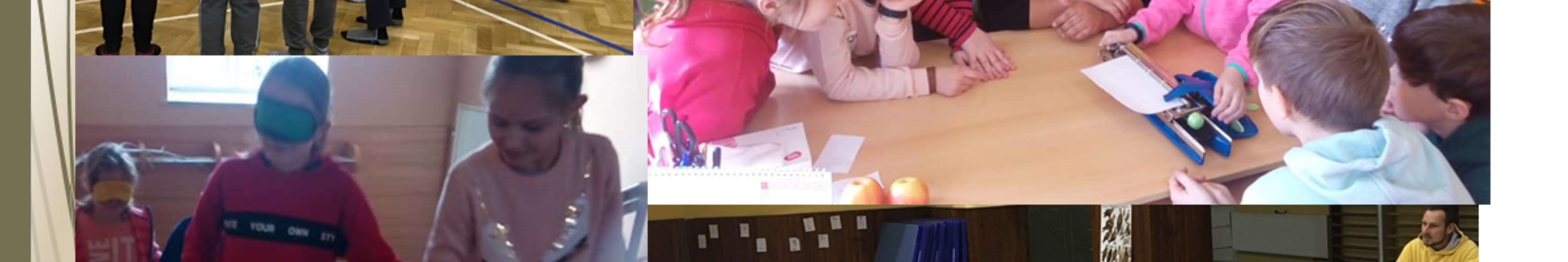 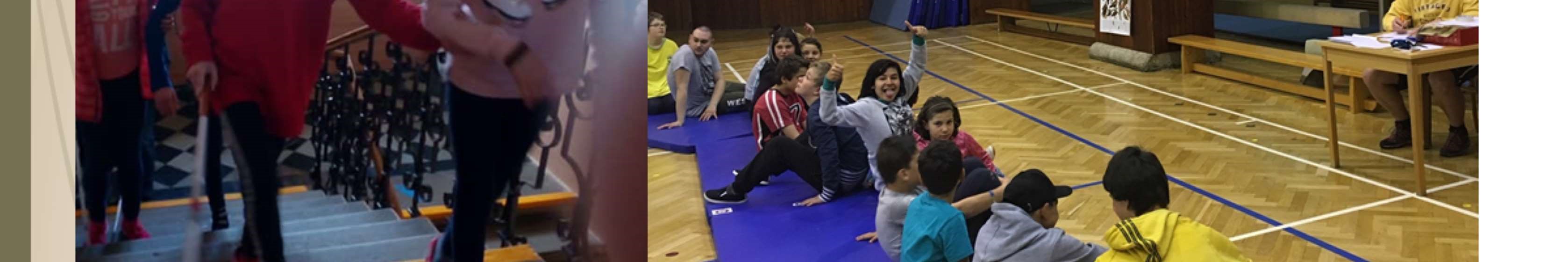 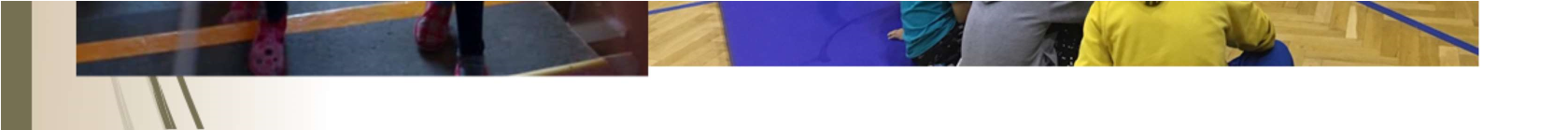 [Speaker Notes: Fotografie k páté aktivitě spolupráce.]
6) Exkurze DĚTÍ A žáků na pracoviště, do center, provozů a organizací, zabývajících se polytechnickým vzděláváním, řemesly, rozvojem manuální zručnosti, nebo péčí o krajinu a farmářstvím
AKTIVITA JE  V REALIZACI 
Popis aktivity:  Probíhají exkurze dětí a žáků základních a mateřských škol na přírodovědná a technická pracoviště a do center podporující popularizaci vědy a vědeckých a technických provozů s návazností na ŠVP (technologická muzea, IQ parky, VIDA vědecké centrum, ekocentra – (MŠ), nebo do organizací zabývajících se řemesly, rozvojem manuální zručnosti, nebo péčí o krajinu a farmářstvím.  Exkurze jsou plánovány tak, aby docházelo k posilování zájmu nejen o technické, ale také o přírodovědné a enviromentální obory, aby děti lépe chápali společenské změny, rozvoj vědeckého a technologického výzkumu a vývoje, aktuální témata a problémy.  
Doposud proběhlo 6 exkurzí. 
Kontakt na zodpovědnou osobu pro další informace:  
Bc. Petra Valčuhová
telefon: +420 733 465 831
email: petravalcuhova@email.cz
[Speaker Notes: Šestou aktivitou spolupráce je aktivita „Exkurze DĚTÍ A žáků na pracoviště, do center, provozů a organizací, zabývajících se polytechnickým vzděláváním, řemesly, rozvojem manuální zručnosti, nebo péčí o krajinu a farmářstvím“.  

Exkurze dětí MŠ a žáků ZŠ - Probíhají exkurze dětí a žáků základních a mateřských škol na přírodovědná a technická pracoviště a do center podporující popularizaci vědy a vědeckých a technických provozů (technologická muzea, IQ parky, VIDA vědecké centrum, ekocentra – (MŠ), nebo do organizací zabývajících se řemesly, rozvojem manuální zručnosti, nebo péčí o krajinu a farmářstvím. 

Doposud proběhlo 6 exkurzí v těchto termínech: 
Dne 24.4. 2019 - žáci 5. – 9.třídy ZŠ Rajnochovice  - výstava Titanic v Brně.
Dne 16.5. 2019 - děti z MŠ Podhradní Lhota - Valašské ekocentrum Valašské Meziříčí.
Dne 29.5. 2019 - děti z MŠ Sokolská Bystřice p. Host. a MŠ Osíčko - Svět techniky v Ostravě.
Dne 5.6. 2019 - žáci 1. – 5. třídy ZŠ Slavkov p. Host. - Vida centrum Brno.
Dne 21.6. 2019 - žáci ZŠ T.G.M. Bystřice p. Host. – Olomouc - Pevnost poznání. 
Dne 17.11. 2019 - děti a žáci MŠ (předškoláci) a ZŠ Chvalčov (1-5 třída) - VIDA centrum Brno.
Dne 17.1.2020 - děti a žáci  ze ZŠ  a MŠ Chvalčov -VIDA centrum Brno.]
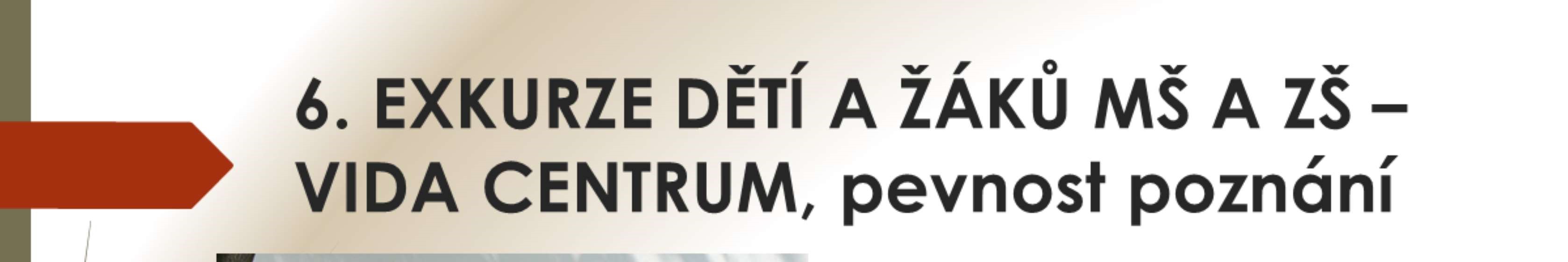 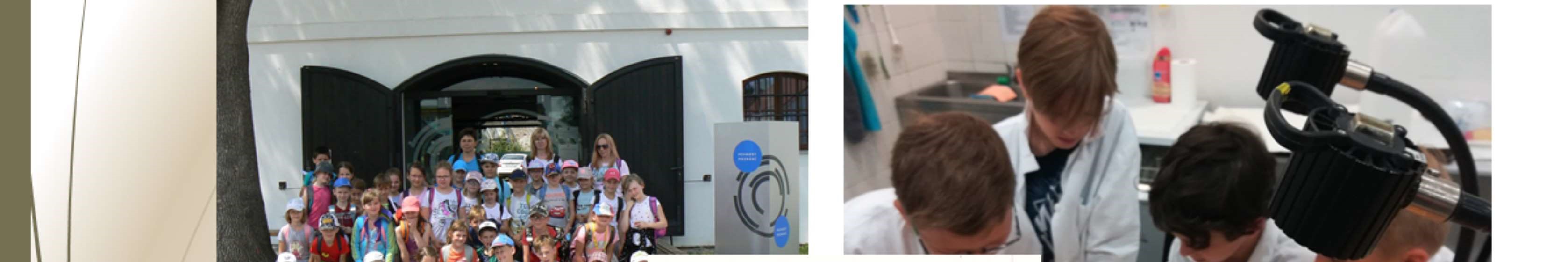 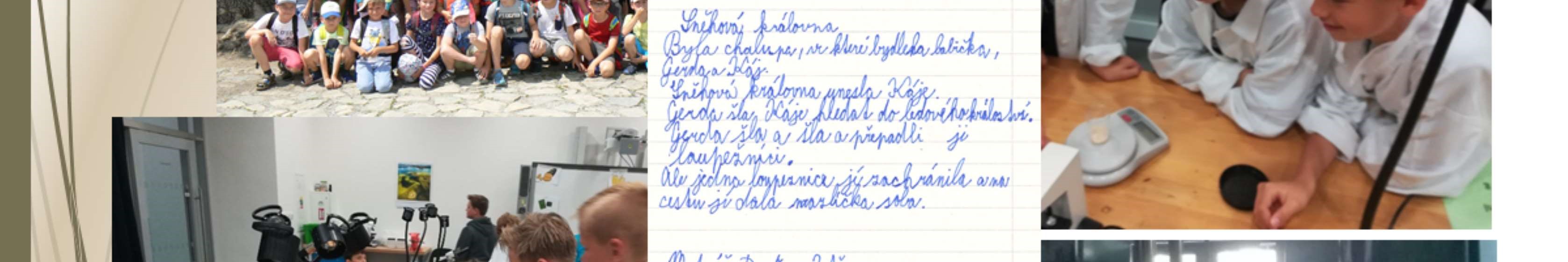 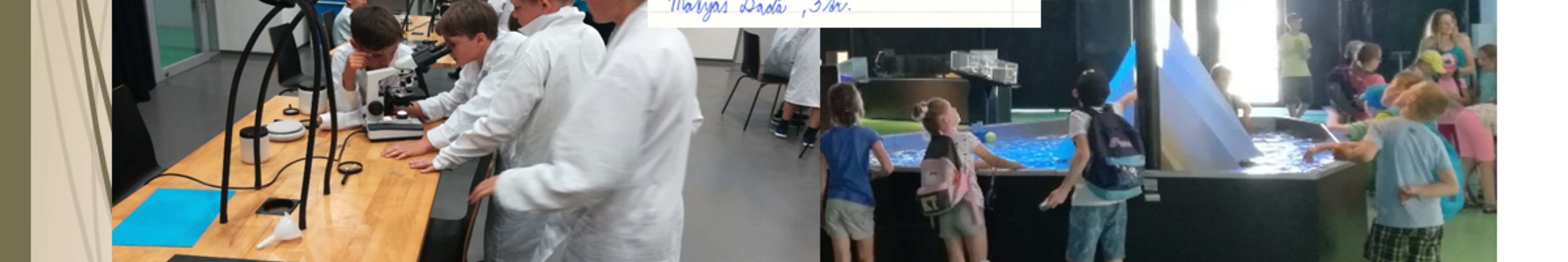 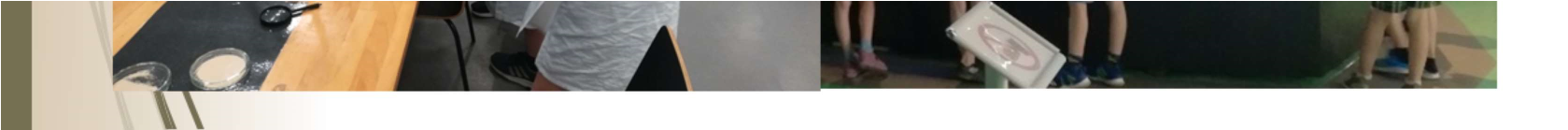 [Speaker Notes: Fotografie k šesté aktivitě spolupráce.]
7) Kulaté stoly – meziresortní spolupráce (Spolupráce zástupců škol, ostatních vzdělávacích, sociálních nebo i zdravotních služeb (pediatři) a rodičů napříč územím při koordinaci konkrétních aktivit a řešení společných konkrétních situací u dětí, ohrožených sociálním nebo jiným znevýhodněním)
AKTIVITA JE  V REALIZACI  
Popis aktivity: Jedná se o spolupráci zástupců škol, pracovníkům oddělení sociálně-právní ochrany dětí  Městského úřadu  Bystřice pod Hostýnem a dalších aktérů sítě služeb pro ohrožené děti a jejich rodiny v ORP Bystřice pod Hostýnem  napříč územím při koordinaci konkrétních aktivit a řešení společných konkrétních situací u dětí, ohrožených sociálním nebo jiným znevýhodněním (panelové diskuze o ohrožených dětech, včasné detekci, primární prevenci závislostí…: 1) ve včasné péči, 2) předškolní přípravě, 3) v přípravě na vzdělávání v běžné základní škole, 4) v podpoře při přechodu na základní školu, 5) nebo při školní docházce, spolupráce s rodinou a komunitou, 6) zajišťování prevence předčasných odchodů ze vzdělávání, 7) v zajišťování dostupnosti mimoškolních aktivit. 
Doposud proběhly 3 akce. 
Kontakt na zodpovědnou osobu pro další informace:  
Bc. Erika Mašlaňová 
telefon: +420 721 423 606
email: erikamaslanova@email.cz
[Speaker Notes: Sedmou aktivitou spolupráce je aktivita „Kulaté stoly – meziresortní spolupráce“. 

Je podpořena spolupráce zástupců škol, pracovníkům oddělení sociálně-právní ochrany dětí  Městského úřadu Bystřice pod Hostýnem a dalším aktérům sítě služeb pro ohrožené děti a jejich rodiny v ORP Bystřice pod Hostýnem  při koordinaci konkrétních aktivit a řešení společných konkrétních situací u dětí, ohrožených sociálním nebo jiným znevýhodněním.

Doposud proběhly 3 akce v těchto termínech: 
První setkání se uskutečnilo 4.12. 2018 s názvem, Posilování rodičovských kompetencí a síť služeb pro ohrožené děti a jejich rodiny v ORP Bystřice pod Hostýnemʹʹ. Tato aktivita se uskutečnila ve velké zasedací místnost Městského úřadu Bystřice pod Hostýnem. Zúčastní se: zástupce MPSV, Dětské centrum Zlín, p. o., Krizová pomoc – Azylový dům pro ženy a matky s dětmi, o. p. s., Terénní asistenční služba v rodinách s dětmi Vzdělávací a komunitní centrum Integrál Vsetín, o. p. s., Občanská poradna kontaktní pracoviště Bystřice pod Hostýnem –> SOS Dětské vesničky, z. s., SOS Kajuta Volnočasové centrum pro děti a mládež, Diagnostický ústav a středisko výchovné péče, Brno, Středisko výchovné péče Bystřice pod Hostýnem apod. 

Další jednání proběhlo  dne 14.5. 2019 - otvíraly otázky náhradní rodinné péče a problematiku poruch citové vazby u dětí. 

Třetí akce proběhla dne 17.10.2019 na téma Mezirezortní setkání Rozvoj spolupráce při prevenci rizikového chování dětí a mládeže- návštěvností nejúspěšnější akce  - Co a za jakých podmínek mohou školy očekávat od nabídky současných neziskových organizací v rámci programů zaměřených na podporu prevence závislostního chování na drogách, alkoholu, moderních technologiích, sebepoškozování, šikany, kyberšikany, uznávání autorit.]
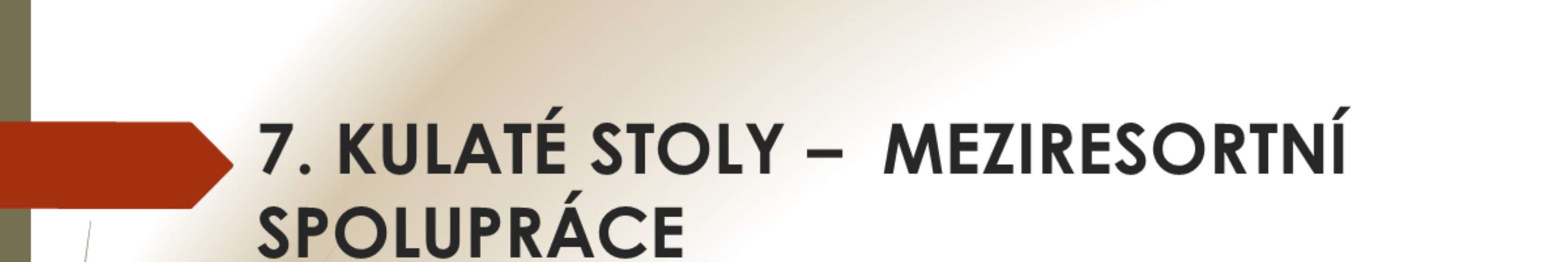 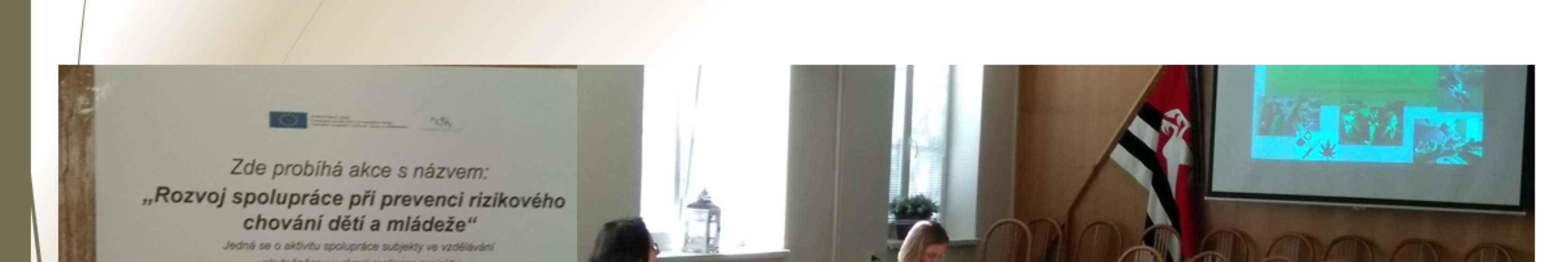 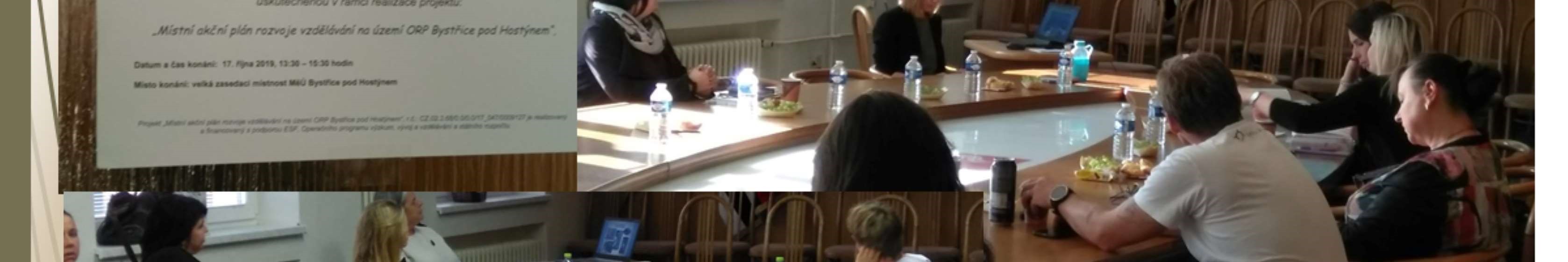 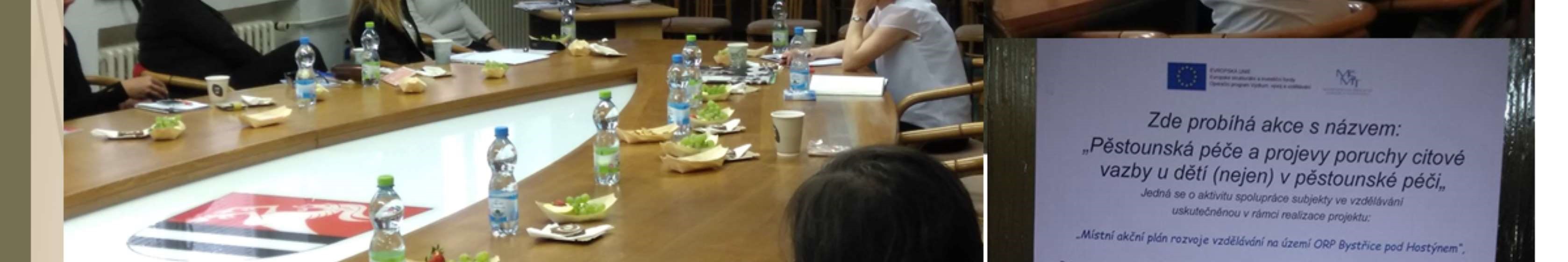 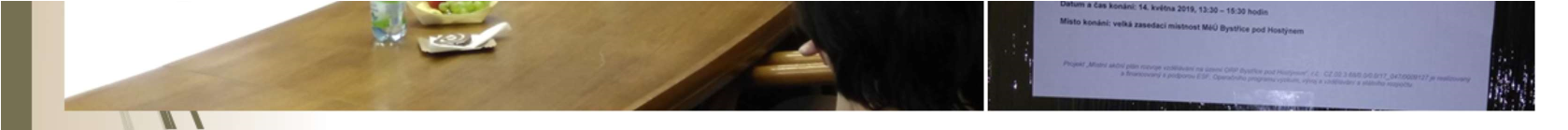 [Speaker Notes: Fotografie k sedmé aktivitě spolupráce.]
8) Vzdělávání pracovníků ve vzdělávání, výměna zkušeností mezi zástupci škol a ostatními aktéry ve vzdělávání v rámci seminářů s prvky workshopu
AKTIVITA JE  V REALIZACI  
Popis aktivity:  Jedná se o vzdělávací akce pod vedením odborníků, jako jsou:  
 PaedDr. Mgr. Věra Facová
MUDr. PhDr. Miroslav Orel, Ph.D.

Doposud proběhlo 9 akcí. 
Další akce proběhnou ve dnech 24.9.2020, 15.10.2020, 26.11.2020, 7.1.2021, 22.4.2021.  
Kontakt na zodpovědnou osobu pro další informace:  
Mgr. Anna Blahová 
telefon: +420 723 131 722
email: annablaha@seznam.cz
[Speaker Notes: Osmou aktivitou spolupráce je aktivita „Vzdělávání pracovníků ve vzdělávání, výměna zkušeností mezi zástupci škol a ostatními aktéry ve vzdělávání v rámci seminářů s prvky workshopu“. 

Vzdělávací akce probíhají v Loukově pod vedením lektorů, kterými jsou především PaedDr. Mgr. Věra Facová a MUDr. PhDr. Miroslav Orel, Ph.D.

Přehled doposud zrealizovaných vzdělávacích akcí:  
„Inkluze aneb rovnost a nerovnost příležitostí ve školách, na úřadech a v životě.“ – realizace 8. 11. 2018, PaedDr. Mgr. Věra Facová, MUDr. PhDr. Miroslav Orel, Ph.D.
(seminář věnovaný otázkám vývoje mozku a psychiky, genetiky, vzorů a prostředí, vlivu pohlaví a rozdílů mezi muži a ženami, možností a limitů rovného přístupu v reálném životě + prožitkový workshop s výměnou zkušeností)
„Dítě/klient v normě a mimo statistickou normu“ – realizace 3. 1. 2019, PaedDr. Mgr. Věra Facová, MUDr. PhDr. Miroslav Orel, Ph.D. 
(seminář na téma „normálnosti“ a „nenormálnosti“ ve škole a na úřadě, možnosti podpory zdravého a funkčního v oblasti profesní a osobní u dětí i dospělých + prožitkový workshop s výměnou zkušeností)
„Skupinové role a práce s dítětem/klientem ve skupině“ – realizace 21. 2. 2019, PaedDr. Mgr. Věra Facová, MUDr. PhDr. Miroslav Orel, Ph.D.
(seminář přinášející tématiku vlivu a struktury skupin v profesi a osobním životě, určování skupinových rolí u dětí i dospělých se zaměřením na silné a slabé stránky jednotlivých rolí + prožitkový workshop s výměnou zkušeností)
„Zvládání zátěže v profesním a osobním životě“ – realizace 11. 4. 2019, PaedDr. Mgr. Věra Facová, MUDr. PhDr. Miroslav Orel, Ph.D.
(seminář zaměřený na otázky vzniku a hlavně možnosti řešení napětí, obav, úzkostí, stresu a 
frustrace, vyhoření v profesní i osobní oblasti, efektivních a neefektivních strategií při zvládání stresu a zátěže, včetně práce s časem + prožitkový workshop s výměnou zkušeností) „Propojení těla a duše – psychosomatika v praxi“ – realizace 9. 5. 2019, PaedDr. Mgr. Věra Facová, MUDr. PhDr. Miroslav Orel, Ph.D.
(seminář zabývající se vše-pronikajícím tématem psychosomatiky, tedy souvislostí, vztahů a vazeb tělesné, psychické, vztahové a přesahové roviny, vztahy emočního prožívání ke vzniku či zhoršení nemocí a chorob) 
„Inkluzivní vzdělávání aneb podpora dětí a žáků ohrožených školním neúspěchem.
Specializovaná kineziologie v praxi“– realizace 19. 9. 2019
„Vědomí a nevědomí, intuice a empatie v profesi i běžném životě“ – realizace 3. 10. 2019, PaedDr. Mgr. Věra Facová, MUDr. PhDr. Miroslav Orel, Ph.D.
(seminář přináší vhled do vědomých a nevědomých motivů a činů v našem životě, ozřejmuje význam intuice a empatie v profesi pedagoga/úředníka a v běžném životě, zmíněno je také téma role snů a sugestibility + prožitkový workshop s výměnou zkušeností)
„Kde jsem a kam směřuji ve svém životě“ – realizace 21. 11. 2019, PaedDr. Mgr. Věra Facová, MUDr. PhDr. Miroslav Orel, Ph.D.
(seminář se věnuje otázkám směřování v životě, etapám úspěchu a naplnění i náročným životním obdobím a krizím, smyslu a smysluplnosti života, náhražkovým a zástupným formám uspokojení + prožitkový workshop s výměnou zkušeností)

Další akce jsou naplánovány v termínech: 

24.09.2020,
Životní spokojenost a její kořeny v životě pracovníka úřadu a pedagoga jako nositele inkluzivního vzdělávání
MUDr. PhDr. Miroslav Orel, Ph.D.
PaedDr. Mgr. Věra Facová
Seminář pro pedagogy a pracovníky úřadů mapuje zdroje životní spokojenosti a vyváženosti osobního a pracovního života. Vychází z předpokladu, že určitá úroveň životní spokojenosti je jedním z bazálních předpokladů úspěšného plnění profesní role a je zároveň prevencí vyhoření. Součástí je diskuse a reakce lektorů na dotazy.

15.10.2020  Mgr.Rutová Miloslava-Poslankyně Parlamentu – téma se upřesňuje  
 
26.11.2020
Agrese a agresivita v rámci inkluze ve třídě a při jednání s lidmi na úřadě
MUDr. PhDr. Miroslav Orel, Ph.D.
PaedDr. Mgr. Věra Facová
Seminář pro pedagogy a pracovníky úřadů ukazuje hlavní typy a formy agrese, se kterými se může u žáků, jejich rodičů klientů či kolegů setkat. Součástí je rámcové doporučení při jednání s agresivním jedincem, možnosti a limity práce s agresí v rámci soudobého školství a následná diskuse nad tématem a reakce lektorů na dotazy.

7.1.2021 - Dr.Facová a Dr.Orel  – téma se upřesňuje  
 
22.4.2021 - Dr.Facová a Dr.Orel – téma se upřesňuje]
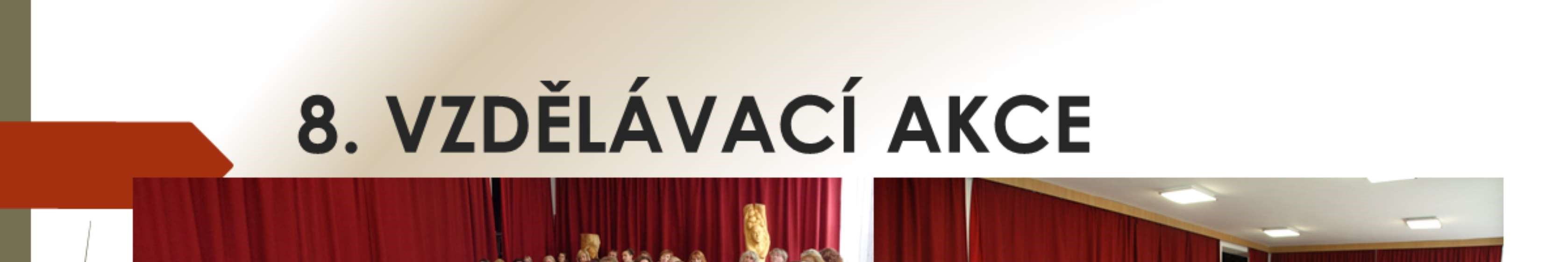 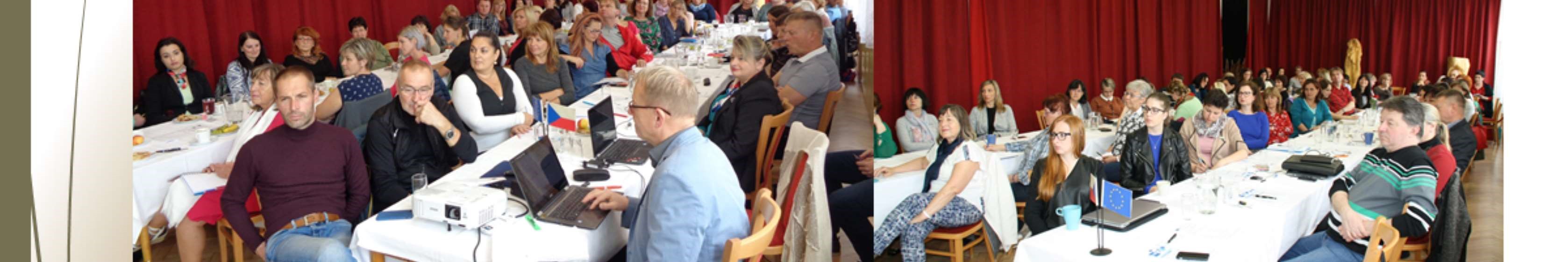 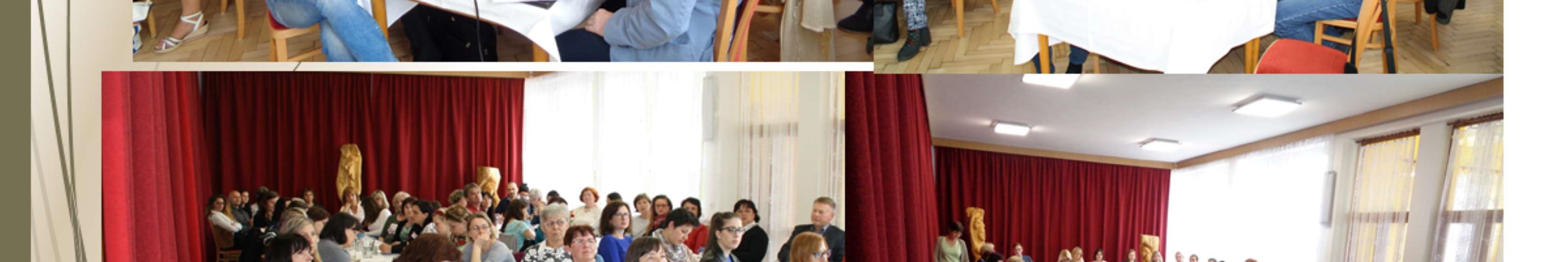 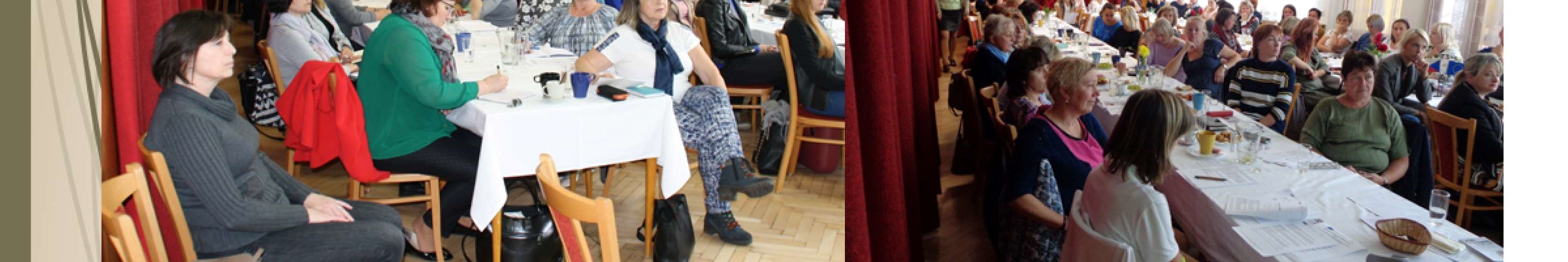 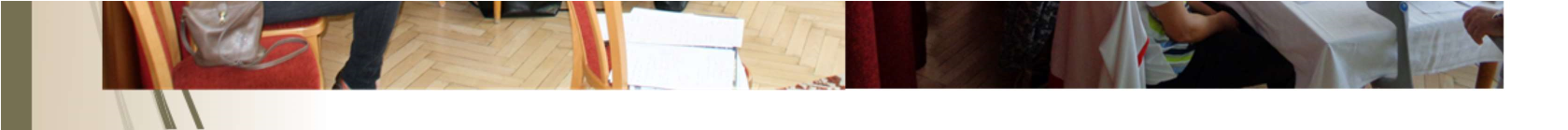 [Speaker Notes: Fotografie k osmé aktivitě spolupráce.]
9) Exkurze DĚTÍ A žáků  v oblasti rozvoje čtenářské gramotnosti
AKTIVITA JE  V REALIZACI  
Popis aktivity:  Probíhají exkurze dětí a žáků základních a mateřských škol  na různá představení (divadlo, muzikál, operu, balet atd..). Na základě představení zpracují obrázek,  článek, recenzi, grafický projekt ..(dle věku dětí) a nejlepší  dílo bude vybráno a zveřejněno např. v tisku, na facebookových stránkách projektu apod..  
Doposud proběhlo 18 exkurzí. 

Kontakt na zodpovědnou osobu pro další informace:  
Bc. Petra Valčuhová
telefon: +420 733 465 831
email: petravalcuhova@email.cz
[Speaker Notes: Devátou aktivitou spolupráce je aktivita „Exkurze DĚTÍ A žáků  v oblasti rozvoje čtenářské gramotnosti“. 

Exkurze dětí a žáků v oblasti rozvoje čtenářské gramotnosti  - Žáci základních a mateřských škol navštíví dané představení (divadlo apod.) Na základě představení je zpracován článek, recenze apod, který bude zveřejněn v tisku, nebo na facebookových stránkách projektu apod. Zpracovaný článek slouží jako publicita aktivit projektu. Malé děti zpracují grafický projekt, kdy se pokusí vyjádřit obsah představení jinou než psanou formou. 

Doposud proběhlo 18 exkurzí v těchto termínech: 
27.3. 2019 - MŠ Bělidla Bystřice p. Host. a MŠ Podhradní Lhota – divadlo Zlín - divadelní představení  Dobrodružství hastrmana Tatrmana“.
25.4. 2019 - MŠ Chvalčov a žáci z 1. a 2. třídy ZŠ Chvalčov - divadlo Zlín - divadelní představení „Jů a Hele“.
30.4. 2019 - ZŠ Rusava – divadlo Zlín - divadelní představení „Sněhová královna“.
21.5.2019 - MŠ Sokolská Bystřice p. Host. a MŠ Osíčko – divadlo Zlín - divadelní představení „Tučňáci na Arše“.
27.5. 2019 - ZŠ Rajnochovice – divadlo Zlín - divadelní představení „Povídky z jedné a z druhé kapsy“. 
22.11.2019 - ZŠ TGM - divadlo Olomouc – „O líných strašidlech“.  
21.11.2019 - MŠ Sokolská – divadlo „Červená sukýnka, červená Karkulka“.
4.12.2019 - ZŠ TGM - divadlo Zlín – „Příhody včelích medvídků“. 
8.1.2020 ZŠ Masarykova – divadlo Zlín - „Hrátky s čertem“.  
9.1.2020 ZŠ Masarykova – divadlo Zlín - „Hrátky s čertem“.
9.1.2020 ZŠ Slavkov – divadlo Zlín - „Hrátky s čertem“. 
8.1.2020 ZŠ Masarykova – divadlo Zlín – „Hrátky s čertem“.
9.1.2020 ZŠ Masarykova – divadlo Zlín – „Hrátky s čertem“.
9.1.2020 ZŠ Slavkov – divadlo Zlín – „Hrátky s čertem“. 
8.1.2020 ZŠ TGM BpH – divadlo Zlín. 
9.1.2020 ZŠ TGM – divadlo Zlín.
9.1.2020 ZŠ Slavkov pod Hostýnem - divadlo Zlín.
6.2.2020  MŠ Rusava - divadlo přímo ve školce – „Červená Karkulka, červená sukýnka“.]
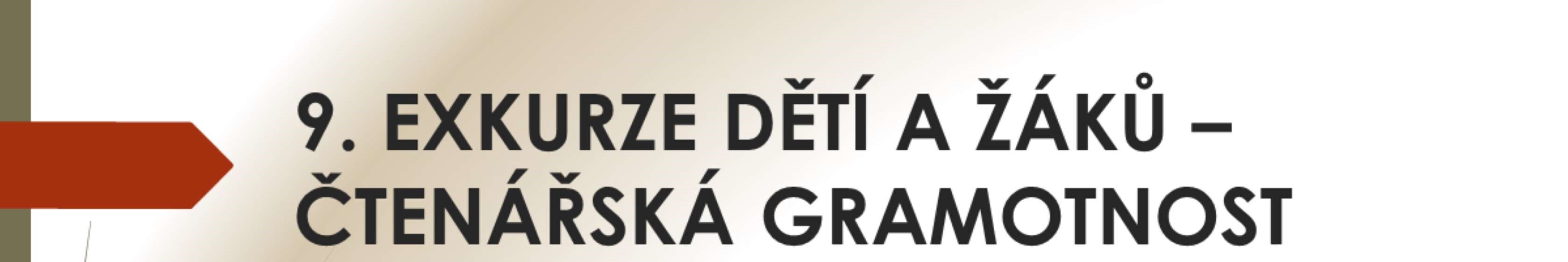 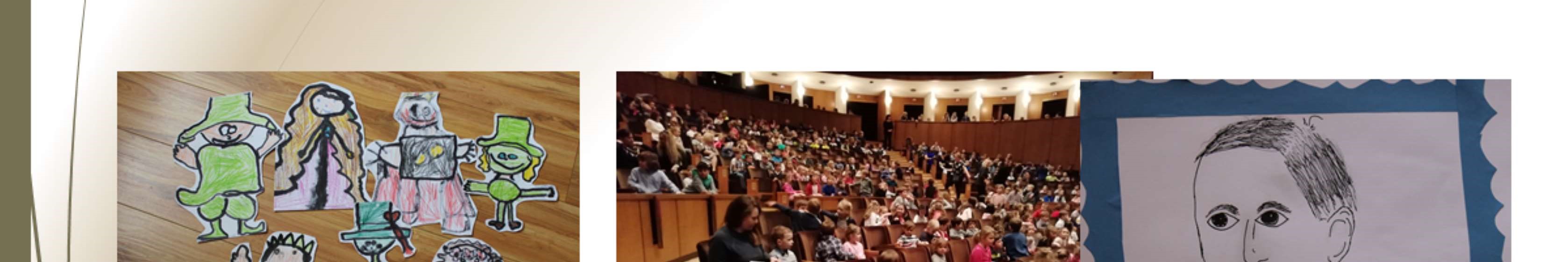 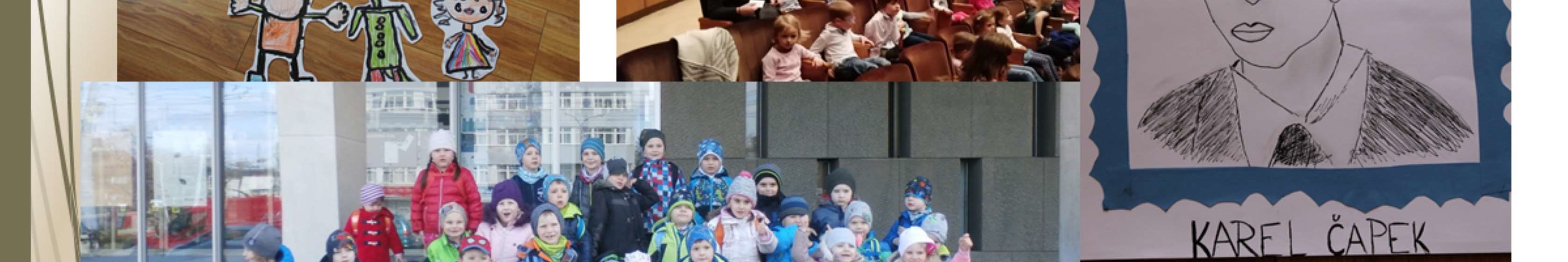 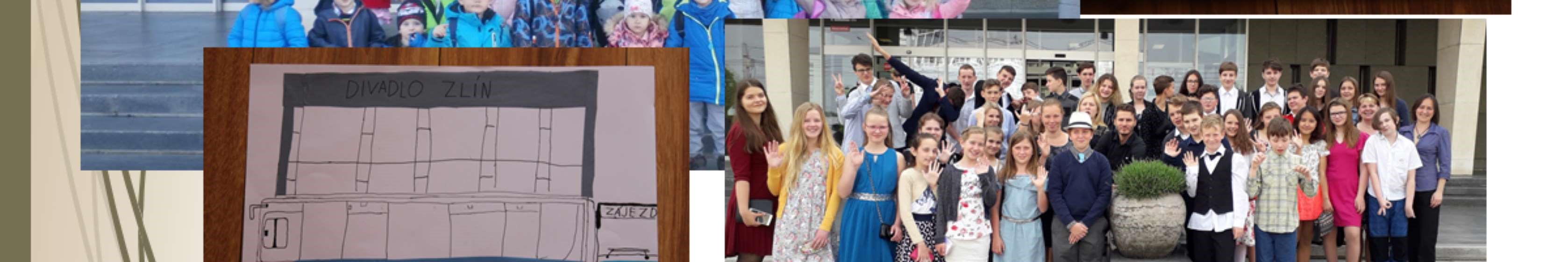 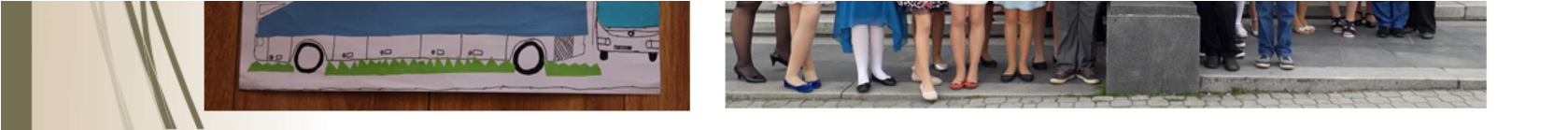 [Speaker Notes: Fotografie k deváté aktivitě spolupráce.]
10) KABINETY ŘEDITELŮ ŠKOL
AKTIVITA JE  V REALIZACI  
Popis aktivity:  Od září 2019 je otevřen tzv. Kabinet ředitelů škol. Kabinet je místem, kde mohou členové dle dané oblasti společně hledat, poznávat a vyměňovat si zkušenosti a nacházet ve svém okolí příklady dobré praxe. Součástí setkání mohou být i vzdělávací akce, kde mohou členové naslouchat odborníkům v dané oblasti a společně přemýšlet o podmínkách a možnostech rozvoje kvality ve vzdělávání apod. 
Doposud proběhlo první setkání. 
Kontakt na zodpovědnou osobu pro další informace:  
Mgr. Anna Blahová 
telefon: +420 723 131 722
email: annablaha@seznam.cz
[Speaker Notes: Desátou aktivitou spolupráce je aktivita „Kabinety ředitelů škol“.

První kabinet proběhl dne 3.10.2019 - pozvání přijal Mgr. Josefa Slovák, týmový manažer projektu SYPO KA 04 Kabinety. Záměrem setkání bylo přítomné pedagogy seznámit s existencí krajských kabinetů a prezentovat jejich činnost a poslání. Pan Mgr. Slovák přítomným ředitelům a pedagogům vysvětlil smysl, pojetí a funkci vzniklých kabinetů a jejich přínos pro zapojené školy. 
Výborné vyznění prezentace bylo umocněno i vystoupením samotných dvou členek kabinetů, kde každá za sebe sdílela své stanovisko a zkušenosti v s projektem SYPO. Členka kabinetu matematiky Mgr. Jitka Vašalovská je navíc v ORP Bystřice pod Hostýnem velmi oblíbenou učitelkou, zástupkyní školy a uznávanou odbornicí. Sama pronesla toto resumé:
„Na začátku jsme naráželi na malou motivovanost škol vzájemně spolupracovat a sdílet mezi sebou zkušenosti, a to právě v kontextu toho, že školy si často více konkurovaly, než spolupracovaly. Právě projekt SYPO vytvořil podmínky pro to, aby se mohla tato skutečnost měnit a školy spolu začínají čím dál tím více spolupracovat. To je například jeden z dopadů krajských kabinetů, kdy jsou skrze projekt SYPO vytvářeny podmínky pro to, aby ředitelé a učitelé jednotlivých škol spolu mohli diskutovat o kvalitě vzdělávání a o jeho hodnotě pro společnost.“
Pan Mgr. Josef Slovák řekl několik informací i k „Síťování škol“. Představil implementační ambice projektu a zdůraznil význam partnerství sítí, protože se léta hovoří o tom, že školy společně nijak navzájem systémově nekomunikují. 

Další jednání  mělo proběhnout ve dnech 2 – 3.4. 2020 formou „výjezdního  zasedání“. Jednání se neuskutečnilo z důvodu nouzového stavu.
 
V současné chvíli je setkání naplánováno na 15.10.2020. Součástí bude projednání aktivit spolupráce a vzdělávací akce zaměřená na ředitele škol.]
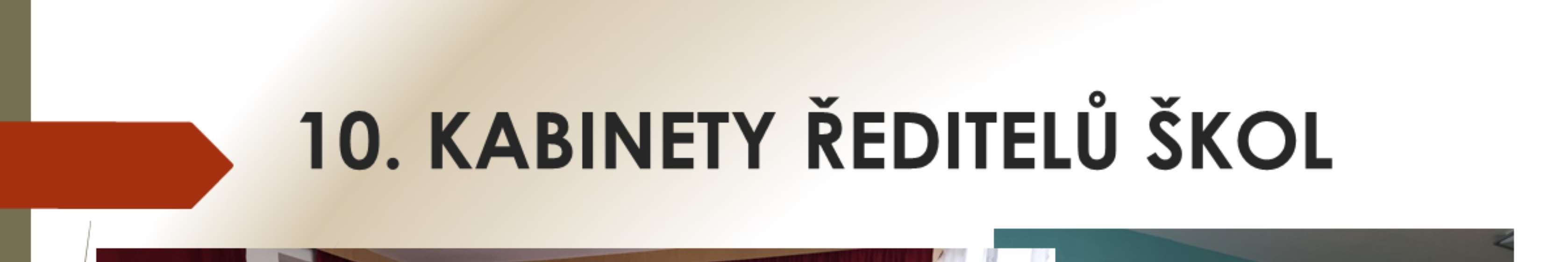 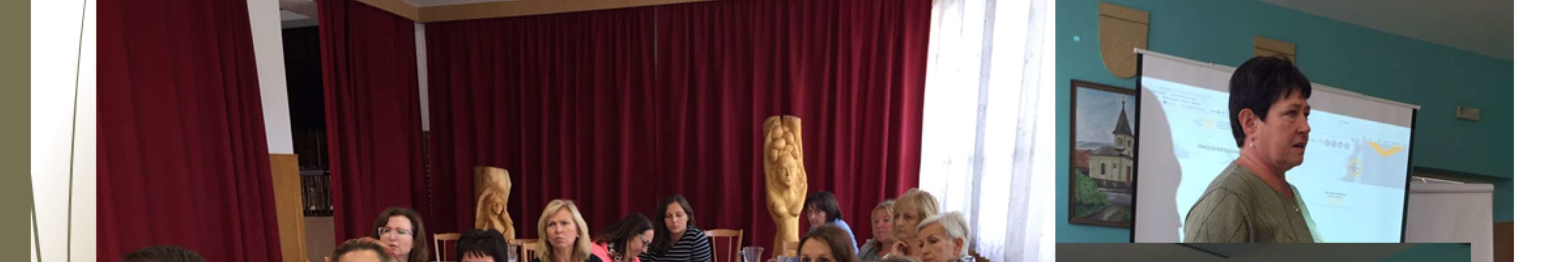 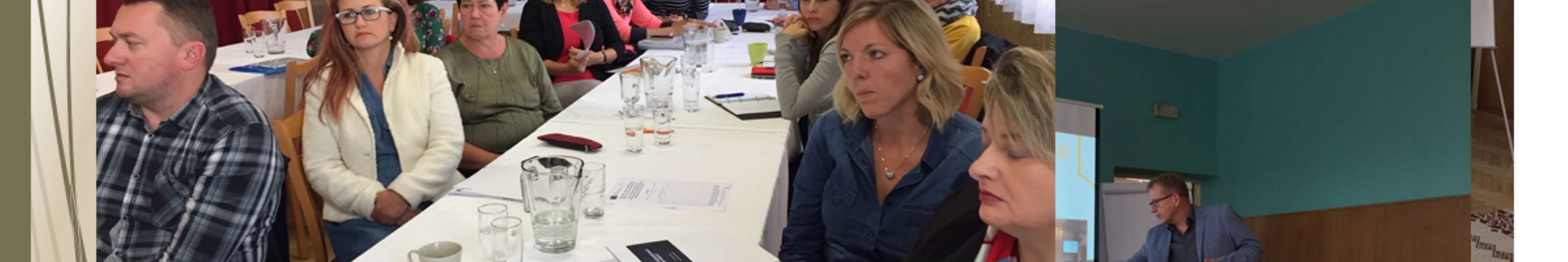 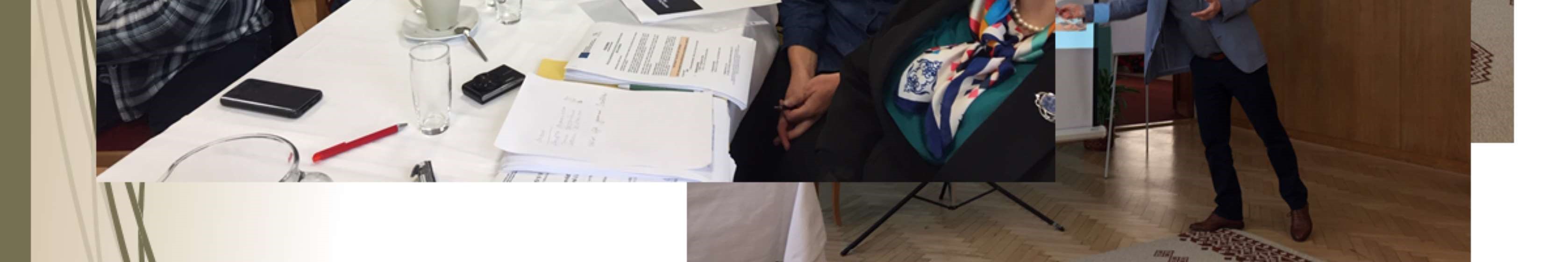 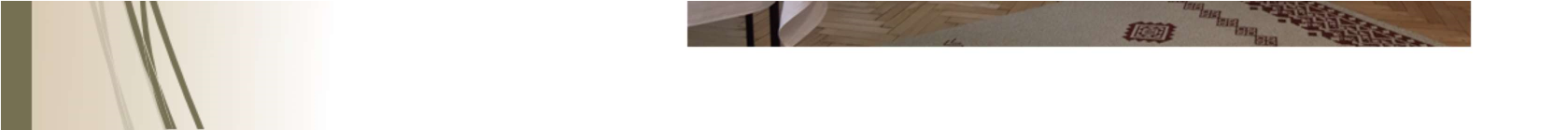 [Speaker Notes: Fotografie k desáté aktivitě spolupráce.]
11) Dotační MANAGEMENT
AKTIVITA JE  V REALIZACI  
Popis aktivity:  Členové pracovní skupiny pro dotační management a financování poskytují zapojeným školám a také obcím v regionu bezplatnou službu – každý měsíc obdrží školy a obce do svých schránek tzv. Dotační listy, ve kterých naleznou aktuální vyhlášené a plánované výzvy z různých dotačních titulů. Současně je školám a obcím poskytováno poradenství a také zpracování žádostí o podporu.  
Služba probíhá průběžně.  

Kontakt na zodpovědnou osobu pro další informace:  
Ing. Naděžda Klvaňová 
telefon: +420 773 655 656 
email: nadezda.klvanova@seznam.cz
[Speaker Notes: Dotační poradenství je významnou  a vítanou aktivitou v regionu.]
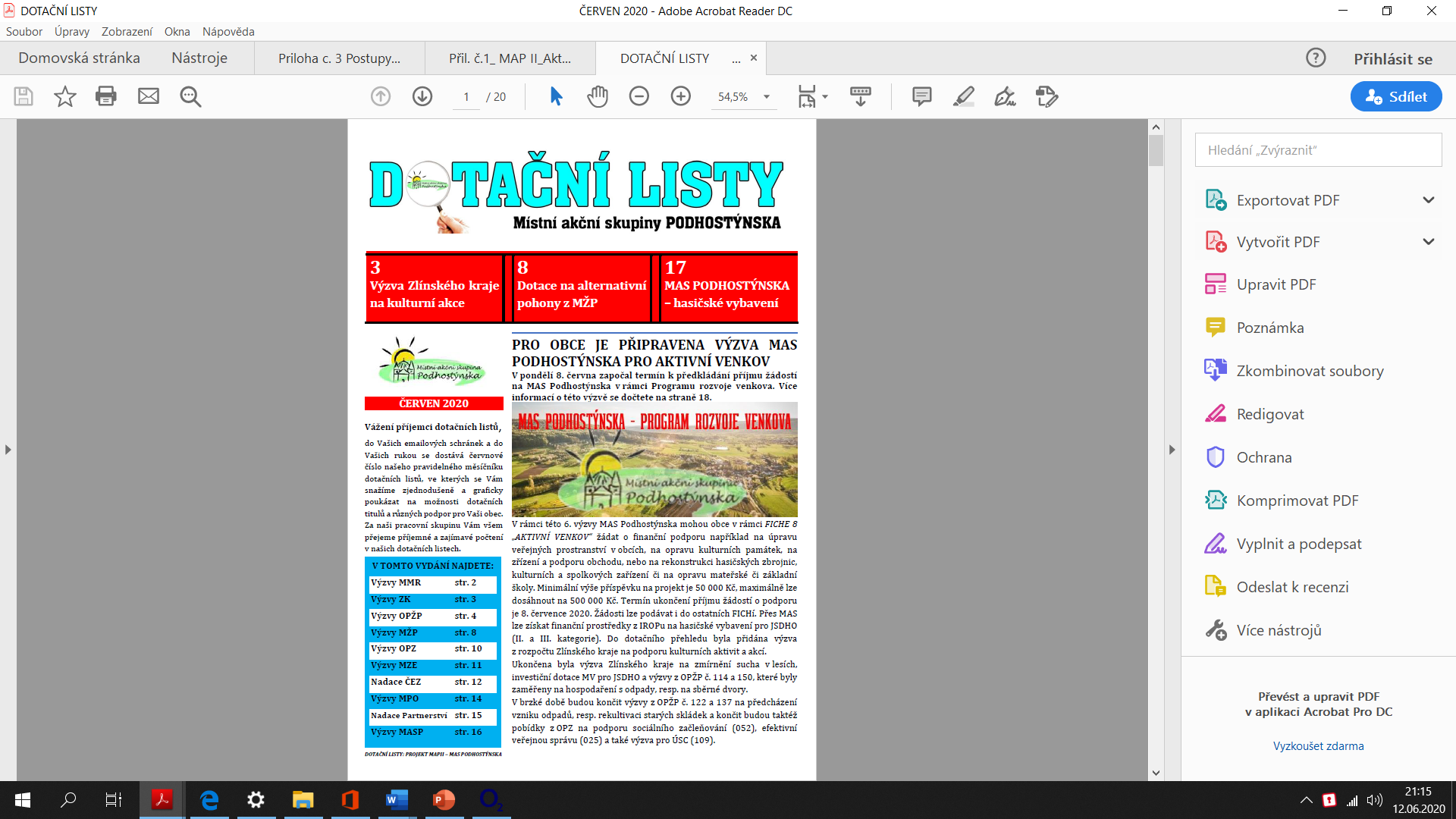 [Speaker Notes: Fotografie k dotačnímu managementu – Dotační listy pro školy a pro obce.]
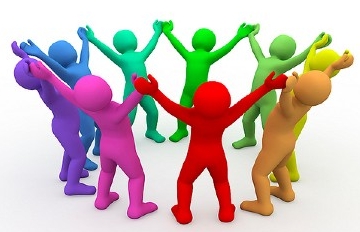 ČLENOVÉ RT MAP II VÁM Děkují Za pozornostIng. Naděžda klvaňová MGR. Anna blahová
[Speaker Notes: RK]